Hayley Smith, Bryan Jones
ISIS Synchrotron Group
Fermilab Visit
29/05/12
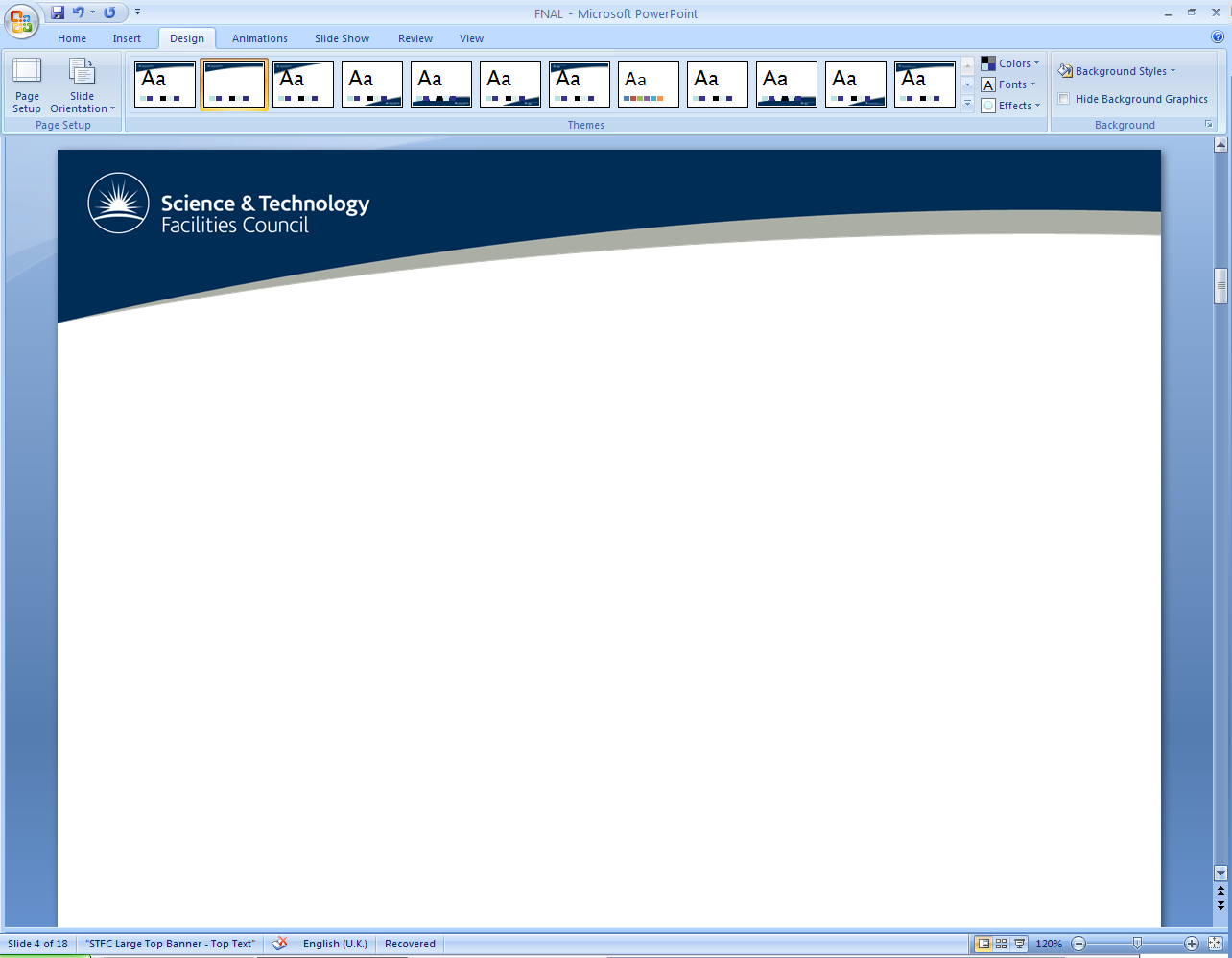 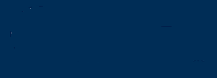 H- Stripping Foil Studies for 180 MeV ISIS Injection
ISIS MW Upgrade Project
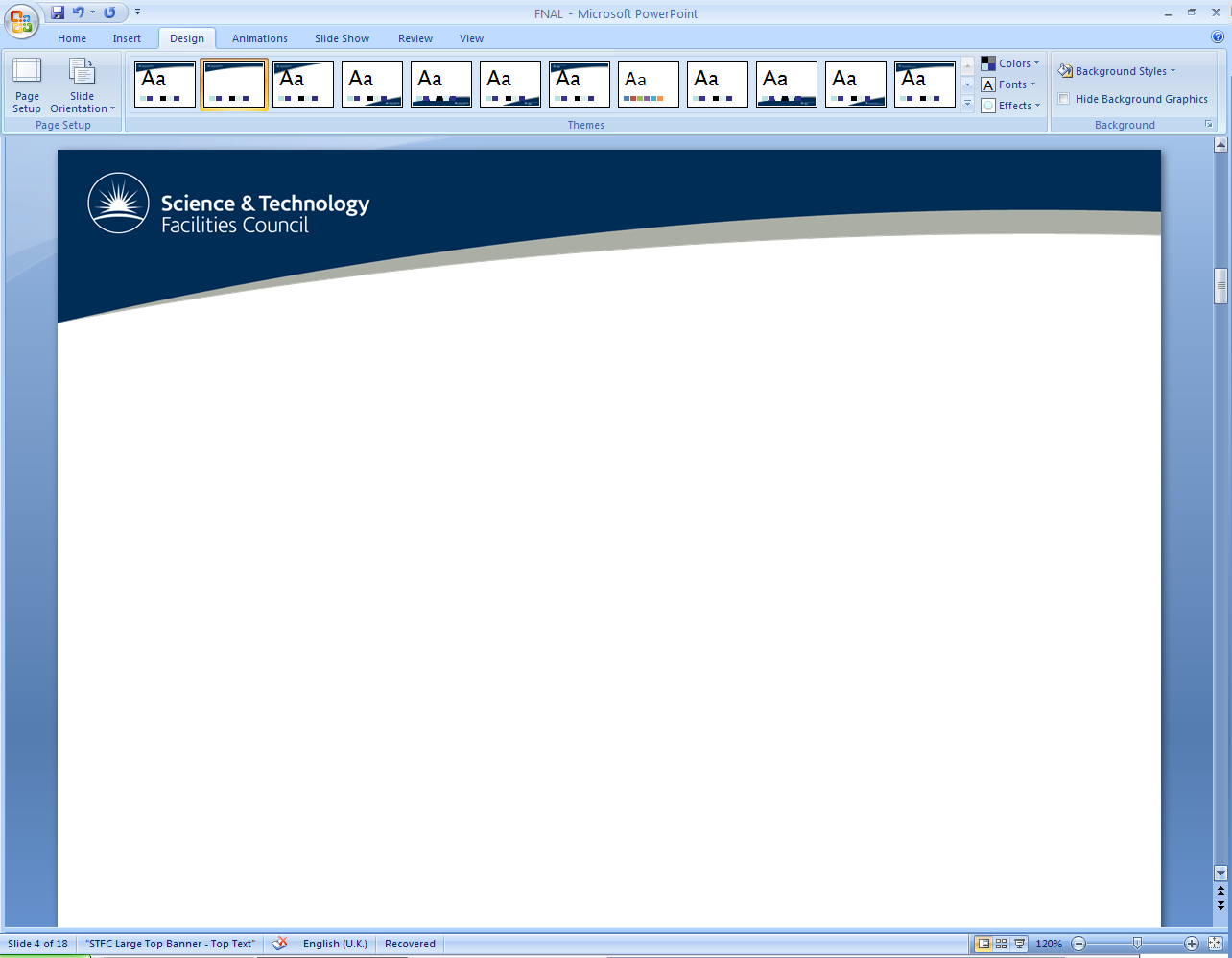 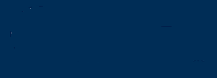 Outline:
ISIS 70 MeV Injection Foil

  180 MeV Injection Foil Studies
  Stripping
  Scattering
  Heating
KEK / J-PARC Visit
  Double Foil Studies
Future Work
Summary & Questions
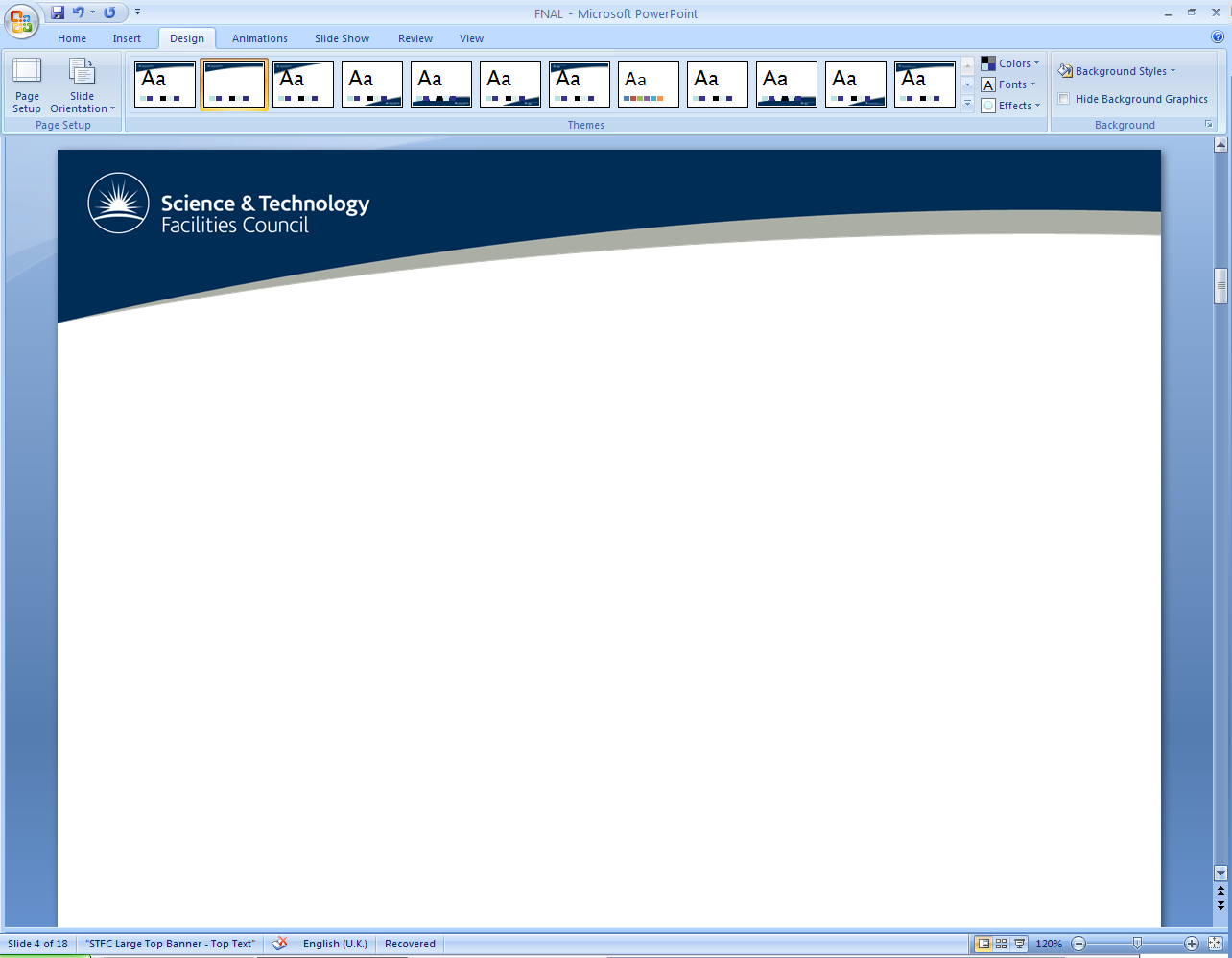 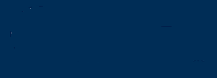 ISIS Foil:
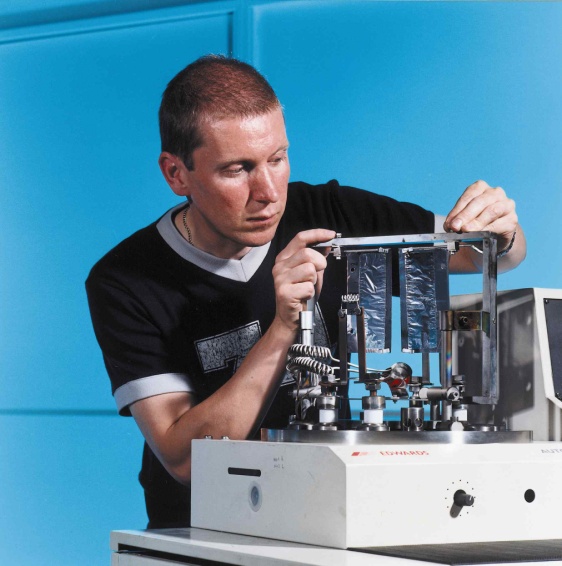 [Speaker Notes: 80000uA h lifetime.  Mainly limited by mechanical factors (vacuum).]
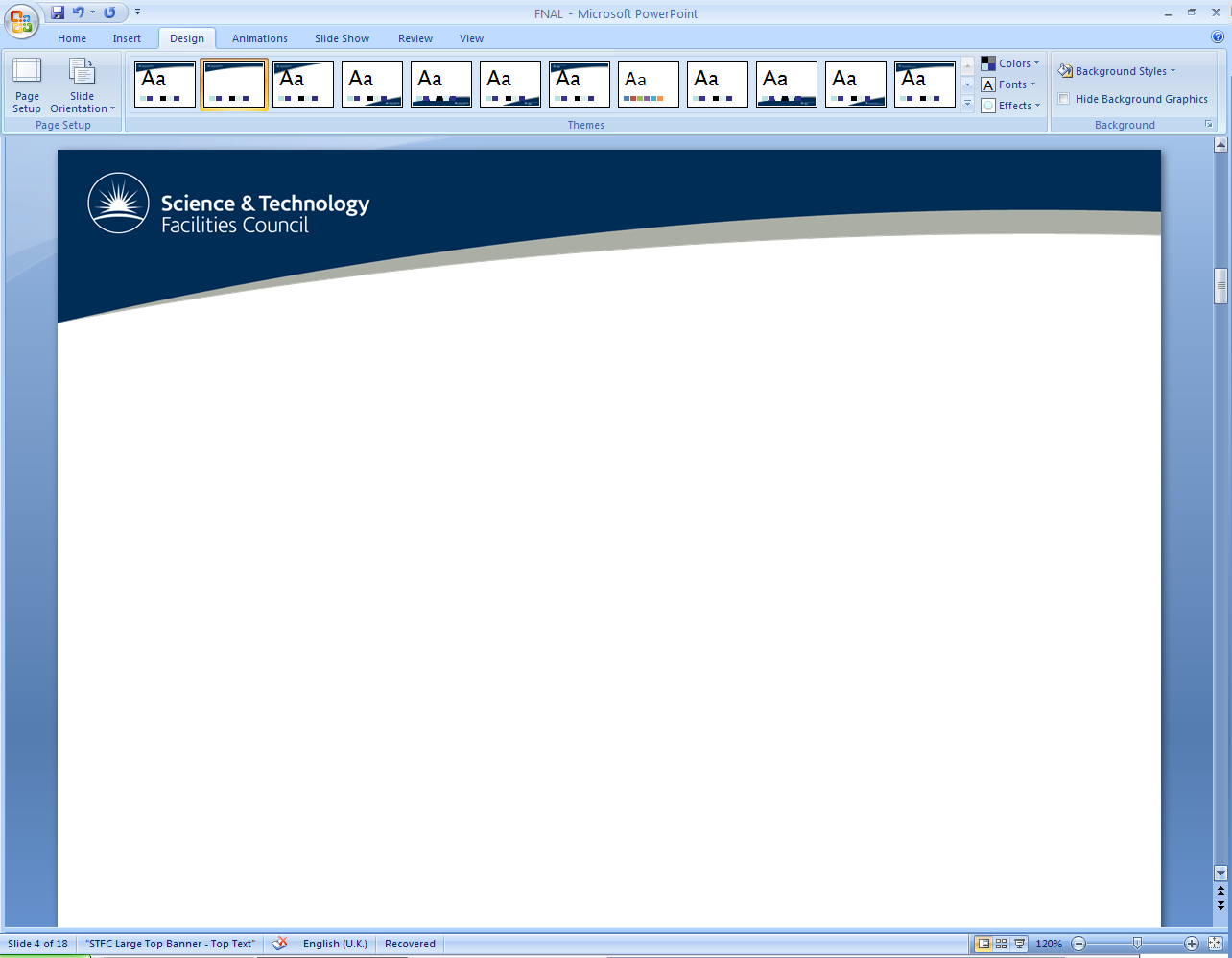 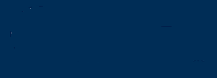 ISIS Foil:
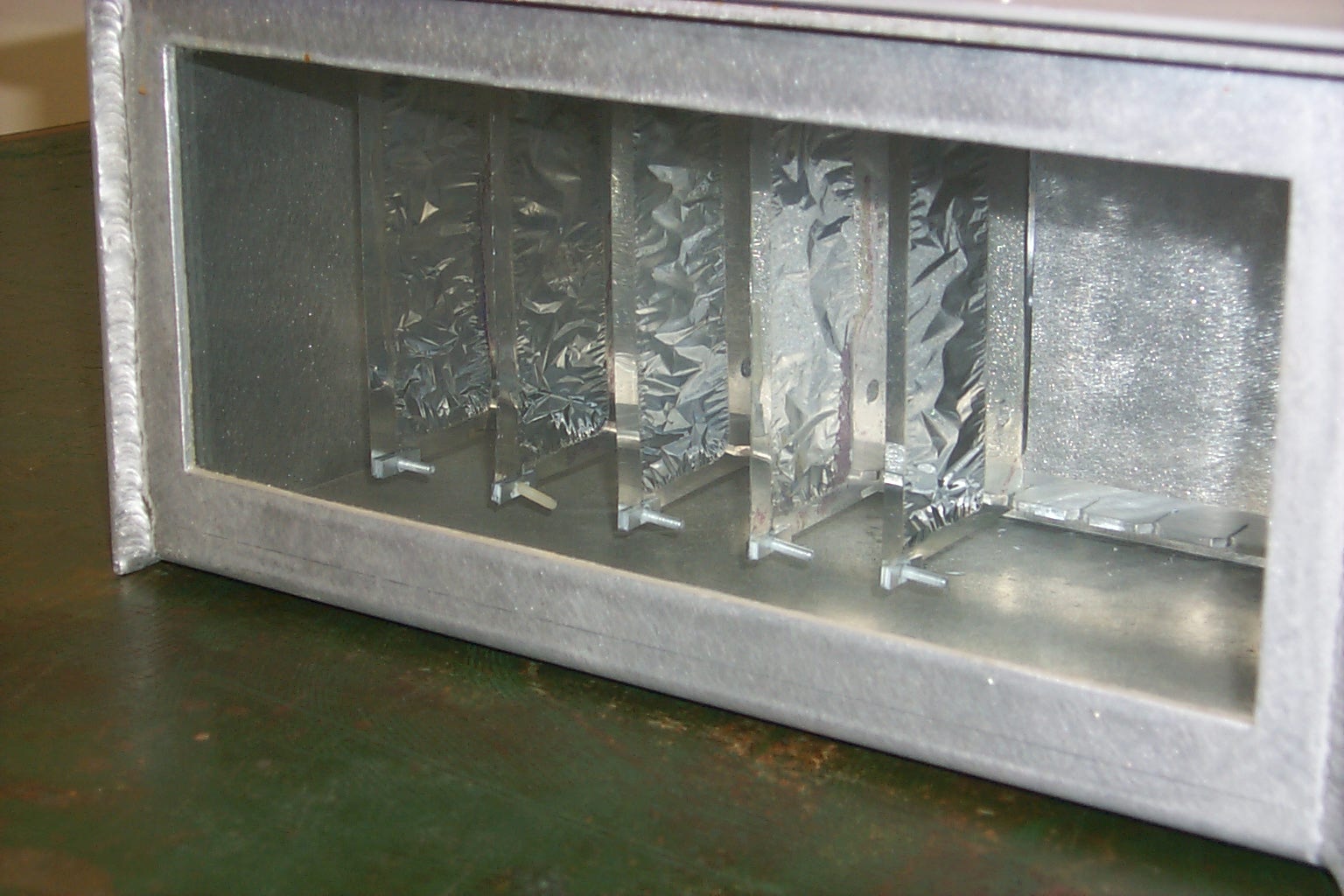 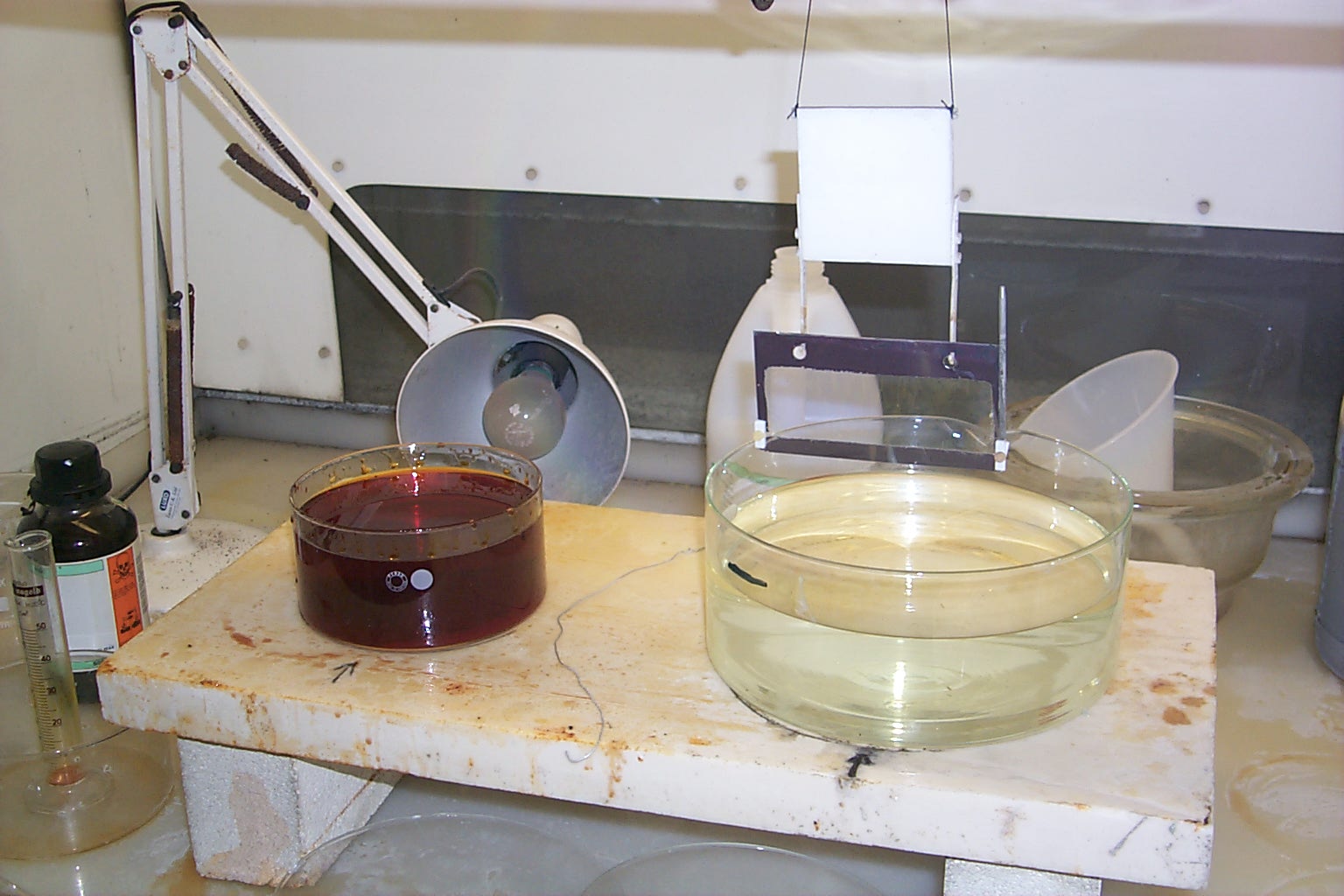 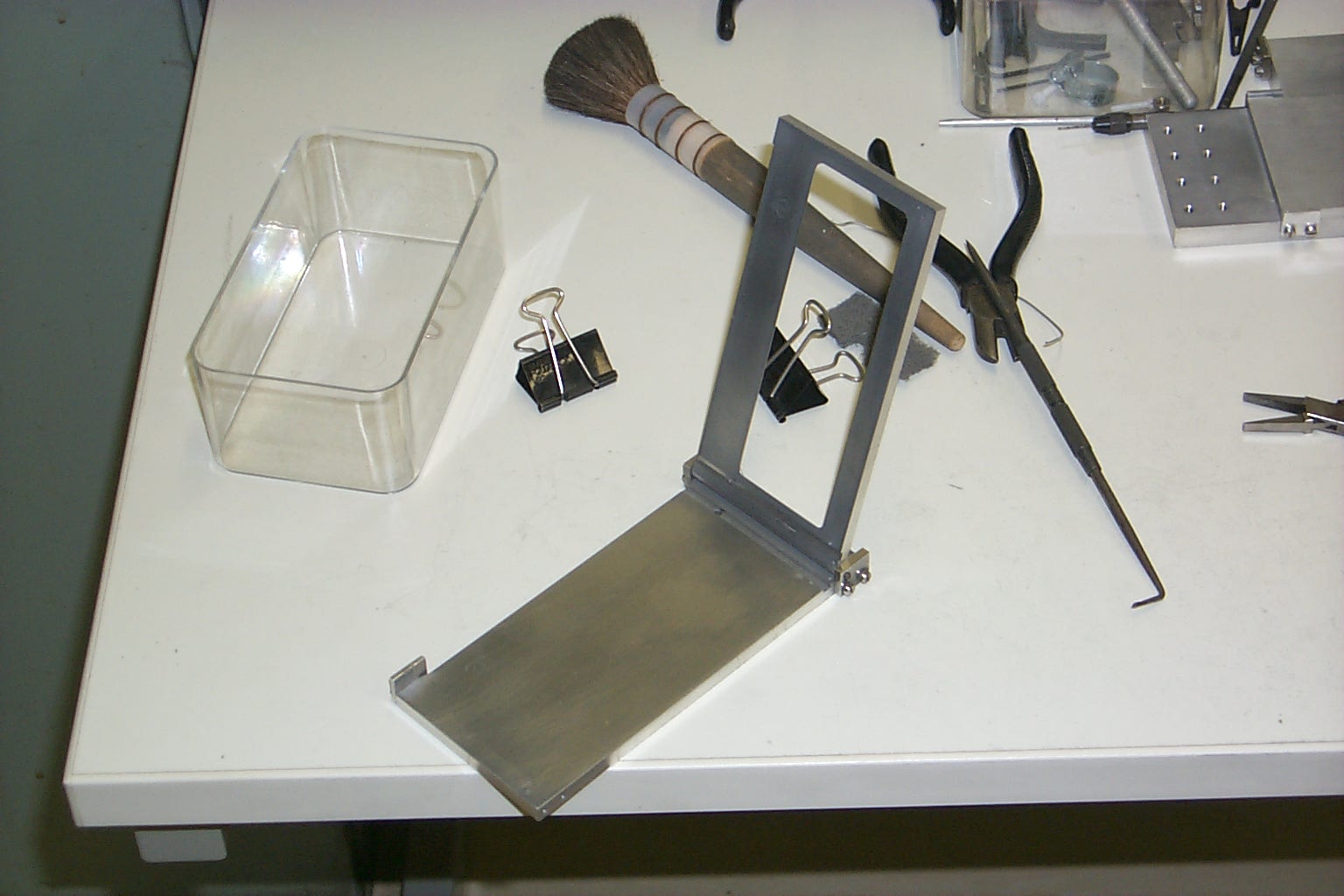 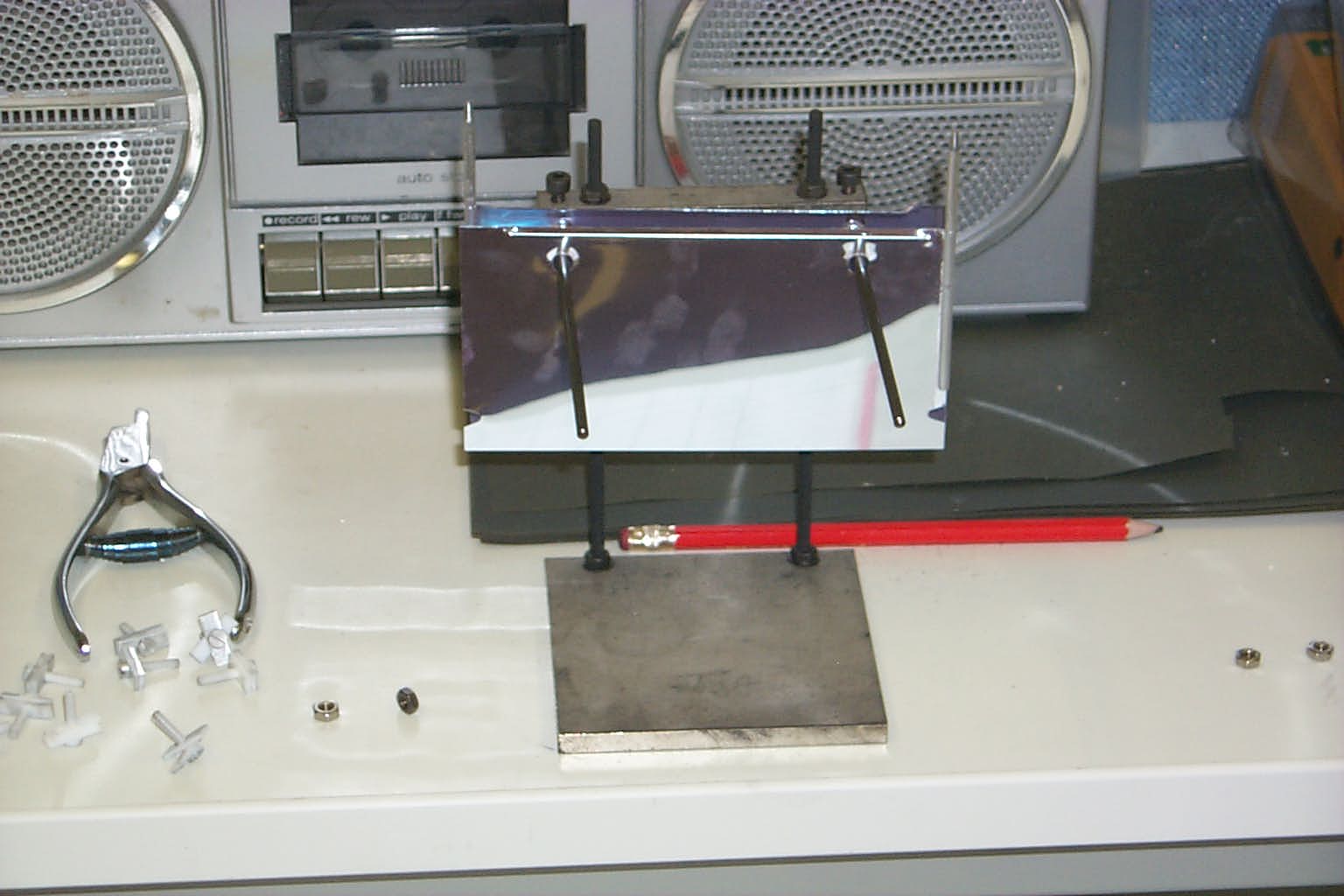 [Speaker Notes: 20 hours to produce a single foil



Foils are made in support frame by anodising aluminium in a weak electrolyte to the required thickness.  Foil is then annealed (heated) to stretch the foil, to make it loose and wrinkled in the support frame to allow thermal expansion of frame / shrinking due to irradiation without stressing the foil.   Any unwanted aluminium is then dissolved away.  Foils coated with 0.01um Aluminium each side to prevent charge accumulation.  Mounted on a rack driven in by a stepper motor.  


Production method:

An Aluminium sheet, 0.15 mm thick, is cut on a standard paper guillotine to the approximate dimensions of the stripping foil (130 x 70 mm) 

Mounting holes (used throughout the manufacturing process to support and position the foil) are punched into the Aluminium sheets using a standard paper hole punch.
Two wedges are clipped out of the sides of the Aluminium sheet to enable the final cutting procedure to be performed.

One edge of the Aluminium sheet is bent in a custom made jig to increase the second moment of area in one plane and strengthen the sheet.
A pin, used to mount the foil in position when it is installed in the synchrotron, is attached to the Aluminium by sliding the sheet into a slot in the pin.  The pin is then crimped in place using pliers. 

The Aluminium sheet is baked in a vacuum furnace for 8 hours.

The Aluminium is coated with an Aluminate layer, which is resistant to etching with bromine.

The sheet is baked in a vacuum furnace for 8 hours

An area of the Aluminate layer in the centre of one side of the sheet is rubbed off using wire wool. Lines are scored between the clipped out wedges and the area of exposed Aluminium to assist in the removal of the bottom edge of the frame in a later stage.

The Aluminium sheet is lowered into a Bromine and Methanol solution bath.  The exposed area of Aluminium is etched away, leaving a thin transparent film of Aluminate surrounded by an Aluminium frame.
When a visual inspection shows that all of the required aluminium has been removed, the foil is taken out of the Bromine solution.

After the foil has been removed from the Bromine solution, it is washed in an acetone bath.

The now delicate foil is placed in a vacuum chamber and a layer of aluminium is electro-statically evaporated onto the foil, coating both sides of the sheet.

The bottom edge of the frame is cut away, using a scalpel, along the scored line between the two wedge shaped cuts in the frame.
The foil is then placed in a container to await installation in the ISIS synchrotron]
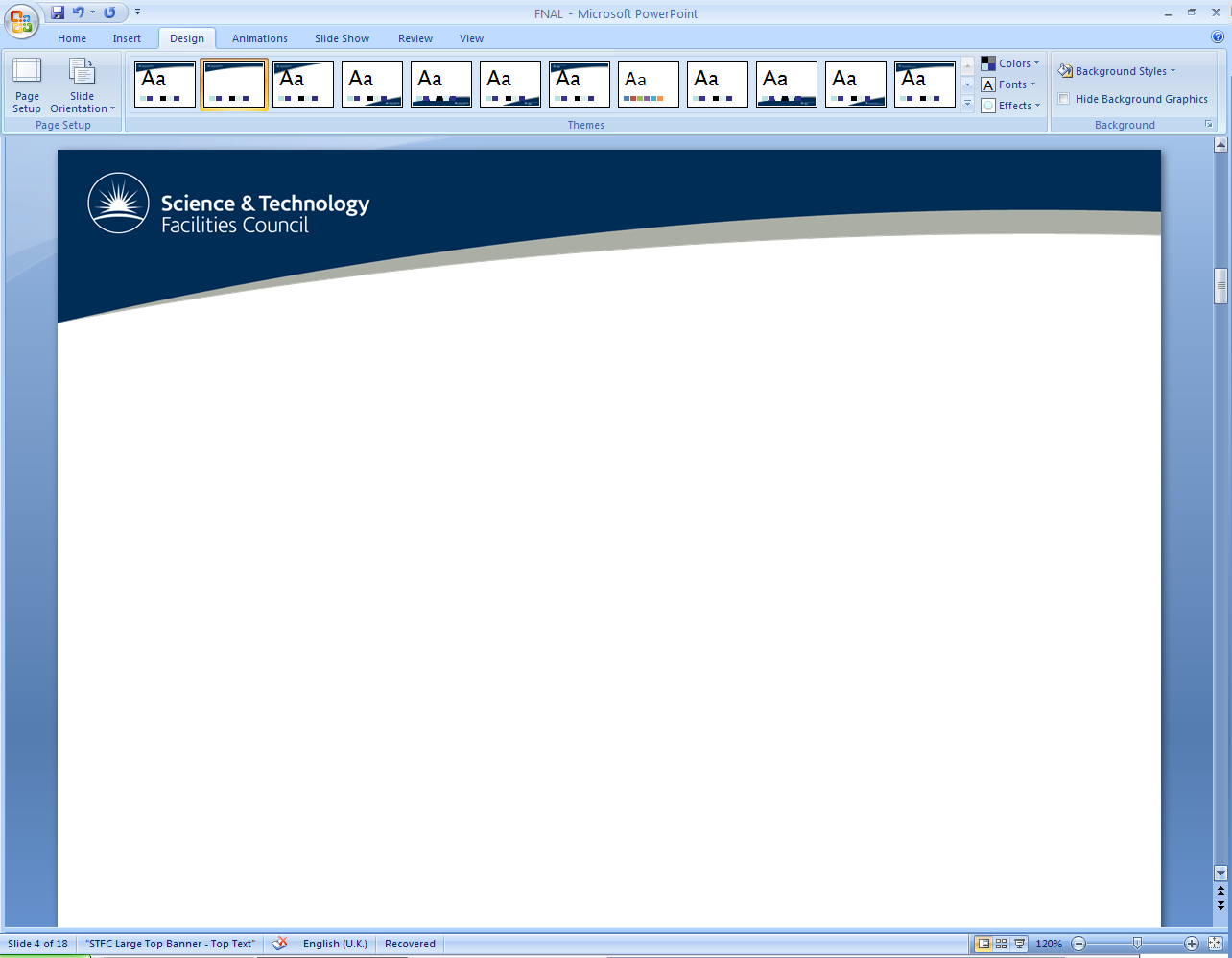 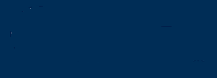 Injection Upgrades:
~90 m
180 MeV
55 m
70 MeV
[Speaker Notes: Why it’s important for foils]
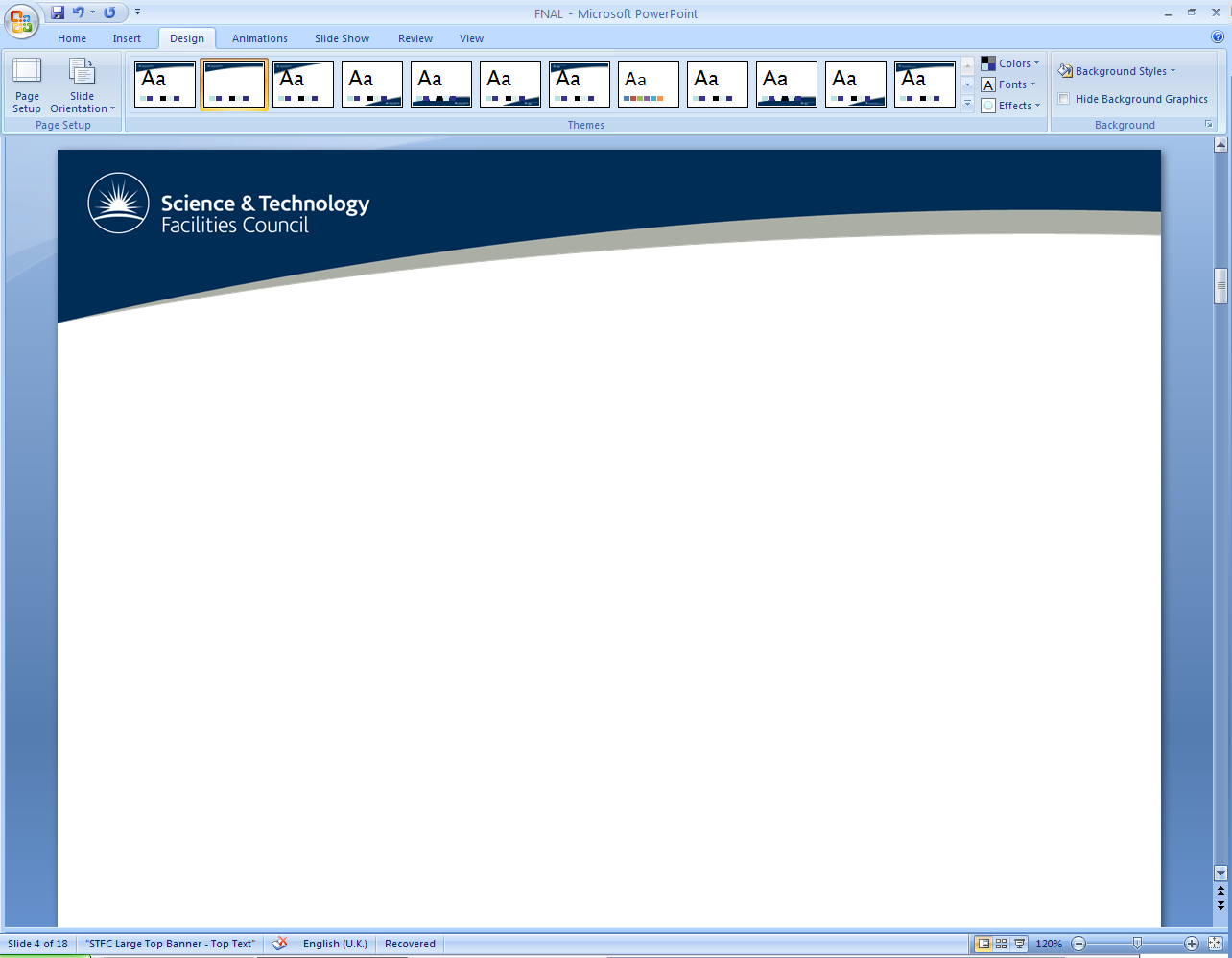 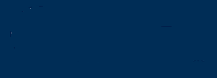 Stripping Efficiency:
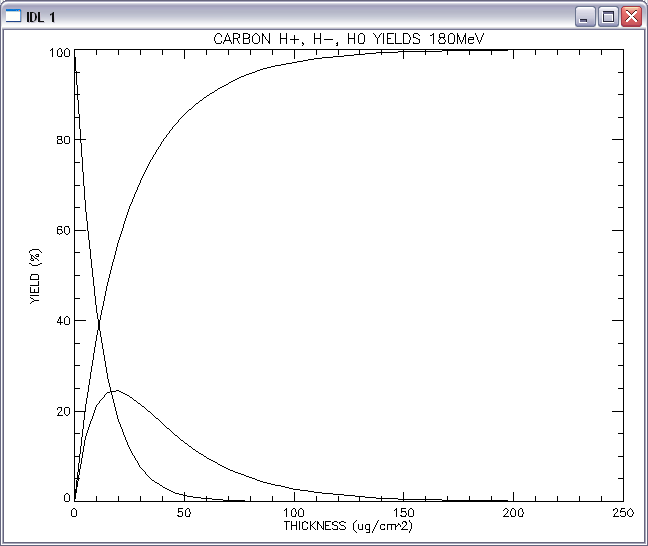 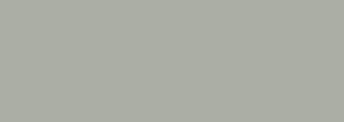 Aluminium 70 MeV
Experimentally:	           97-98 %
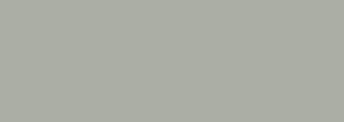 Carbon 180 MeV
> 160 µg cm-2
Stripping efficiency and lifetime of carbon foils, W. Chou (FNAL), M. Kostin (NSCL), Z. Tang (FNAL), Nuclear Instruments and Methods in Physics Research A 590 (2008) 1-12
[Speaker Notes: 200 ug/cm2
Carbon

To account for alterations in manufacture.]
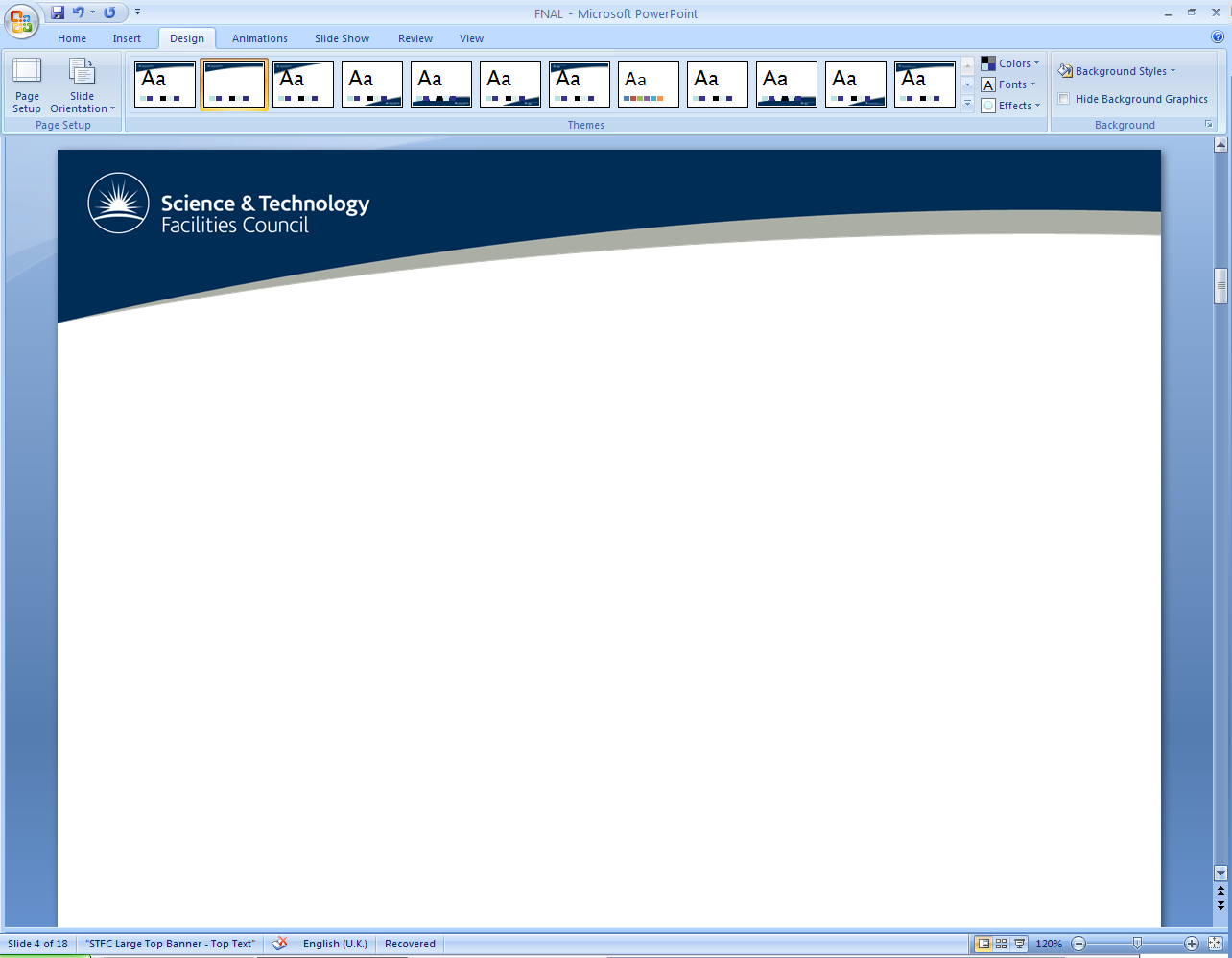 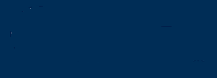 Scattering:
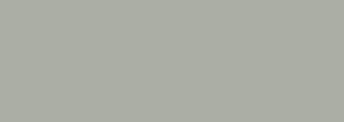 Inelastic Fraction:
2.4×10-6   

MCS Emmittance:
2.25×10-3 π mm mrad

Beam Loss:
0.27 W
Plural Scattering Algorithm
Benchmarked against Linac4:
Inelastic interactions
Coulomb Scattering Cross Sections for Accelerator Design, M.N Butler et al., Proc. PAC 1989
[Speaker Notes: 2.4e-6 (prop of beam under go inelastic)
Multi coulomb scatter emittance growth 2.25e-3 pi mm mrad

0.27 W loss levels acceptable along ~5m inj straight




Mean squared theta:

 linac4 = 3.92578 x 10-9 rad
 
Fssp x = 7.29730 x 10-9 rad
 
Fssp y = 7.7944 x 10-9 rad



Emmittance:

 linac4 x= 7.22225 x 10-3 π.μ.m.rad
Linac4 y = 3.22806 x 10-3 π.μ.m.rad
Fssp x = 1.49 x 10-2 π.μ.m.rad
Fssp y = 1.76 x 10-2 π.μ.m.rad


Beta:

Linac4 x = 5.677764566
Linac4 y= 2.537733908
ISIS x = 6.32982
ISIS y = 6.95151]
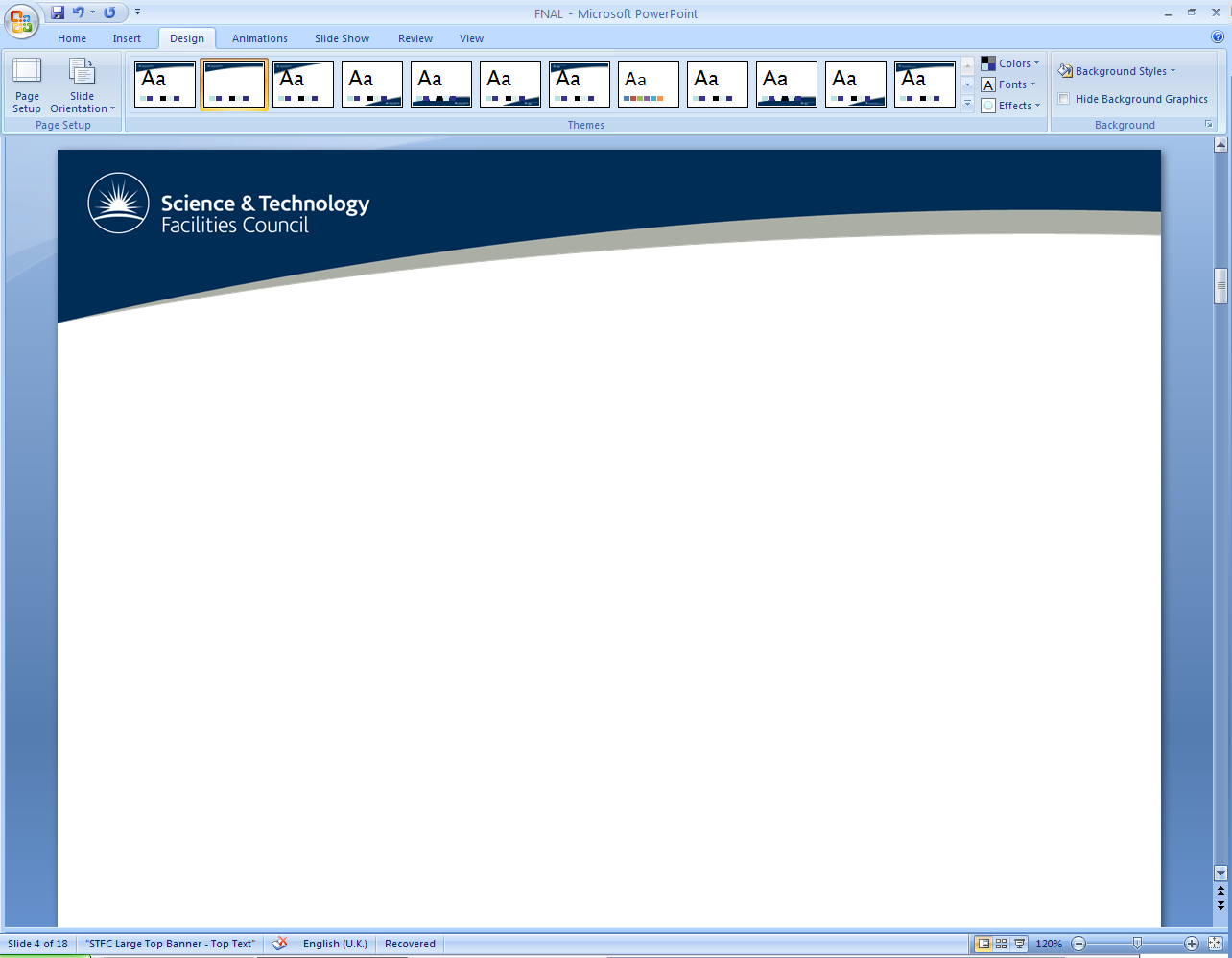 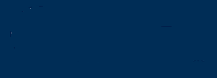 Stark States:
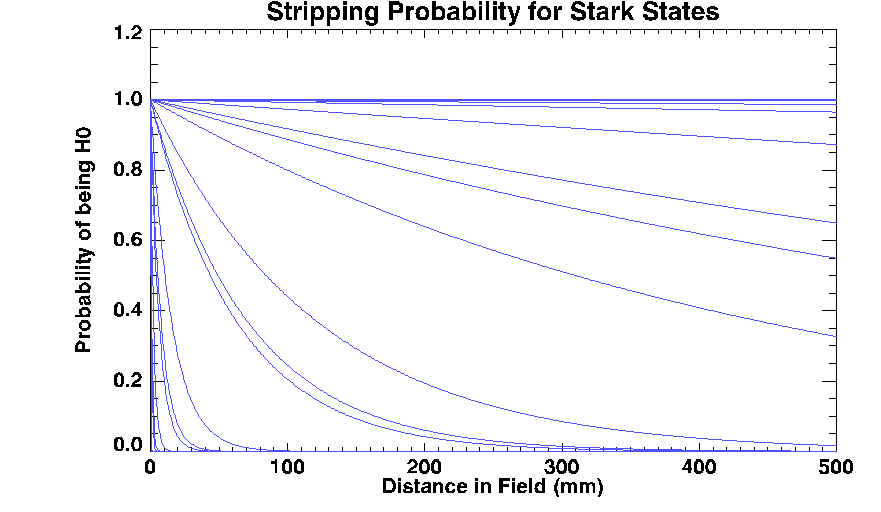 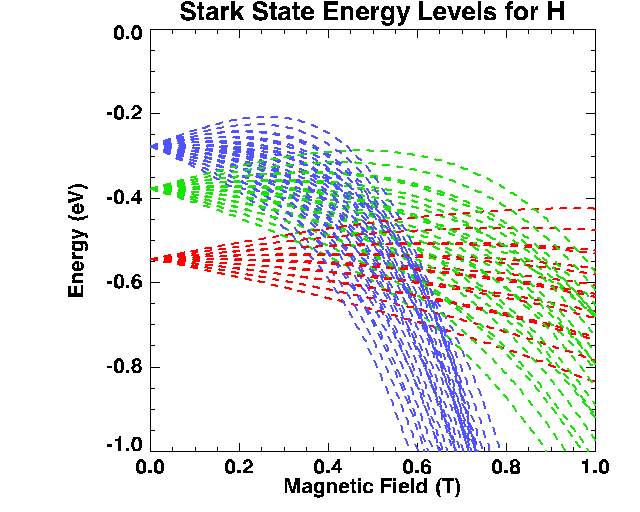 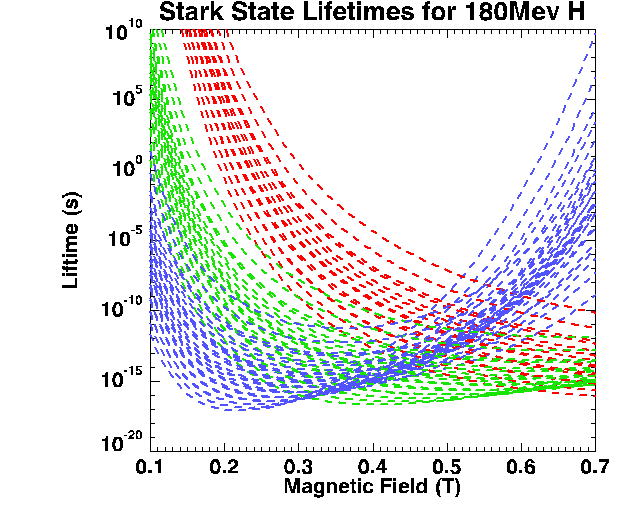 R. J. Damburg and V. V. Kolosov, “Rydberg States of Atoms and Molecules”, Cambridge University Press, England, 1983, p. 31
[Speaker Notes: 180 MeV requires dipole fields of up to 0.18 T (c.f 0.11 T for 70 MeV).
Increase proportion of partially stripped H0 in 3rd inj dip from 3.1 – 29.2%
Corresponds to extra 4W beam loss in inj straight.  (taking into account 70-180 MeV increase).]
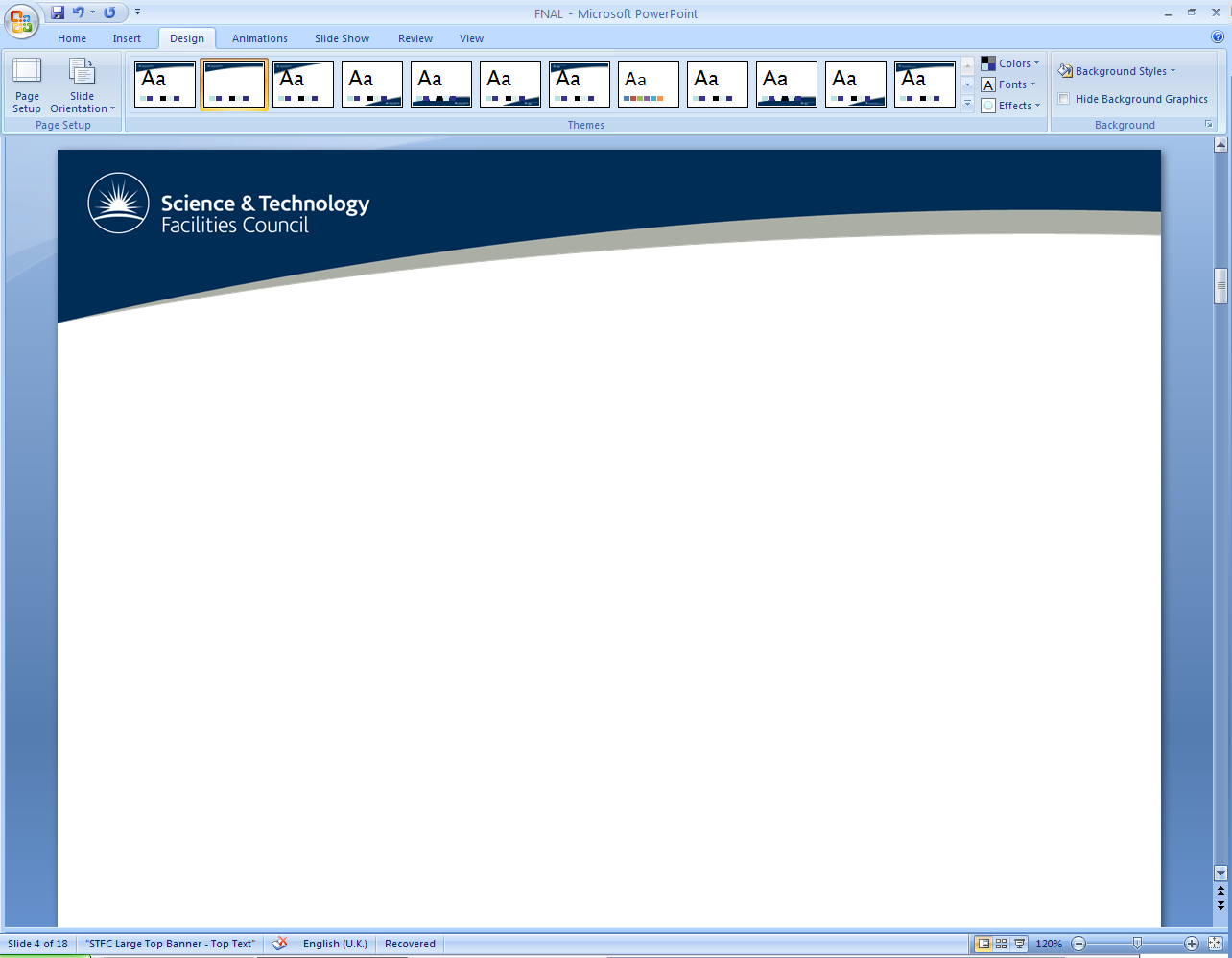 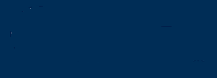 Foil Heating:
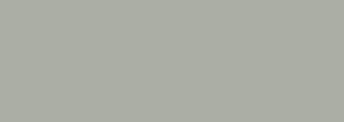 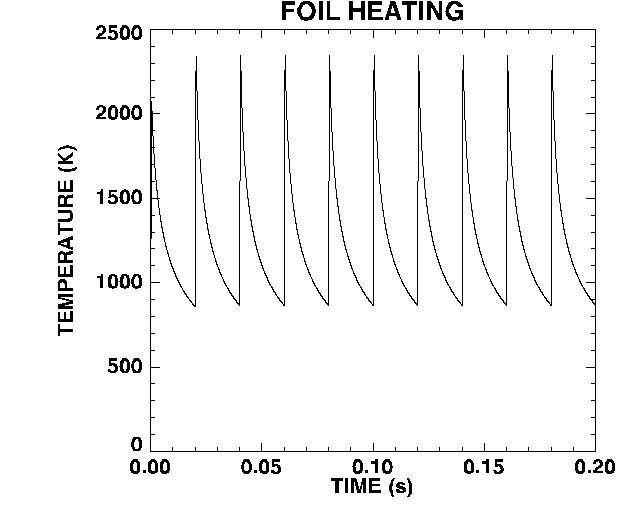 Calculation of the lifetimes of thin stripper targets under bombardment of intense pulsed ions, S.G Lebedeve, A.S Lebedev, PRST-AB, 11, 020401 (2008)
[Speaker Notes: Simulate 30 days continuous operation – gives reduction 200 – 199.990 ug/cm2
Peak 2358 K cool to 866 K
Thickness non varying case – same result.  

Equivalent ANSYS setup (with uniform beam spot, as in numerical method)
2304 K.
Also tried with Gaussian, 2521 K.]
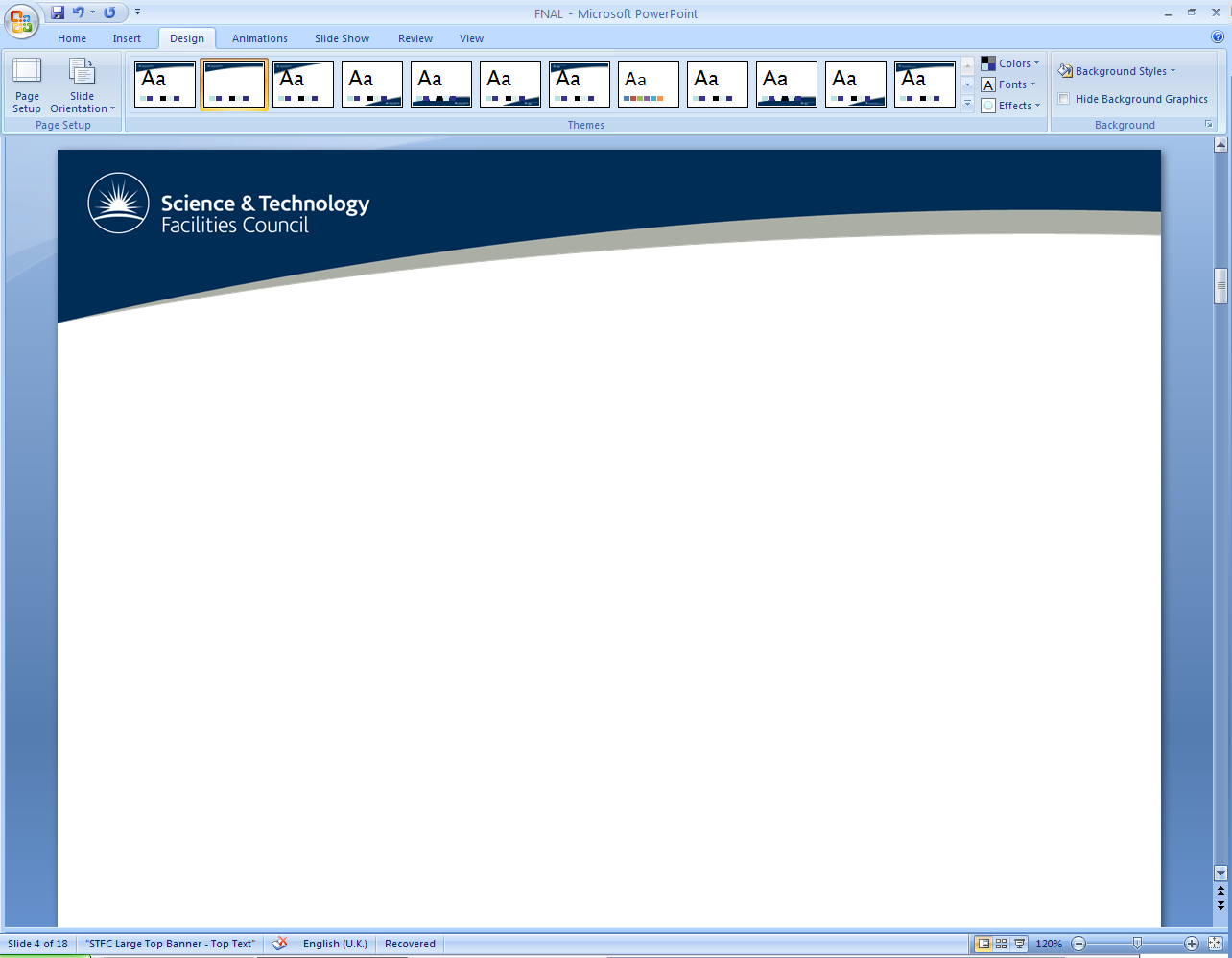 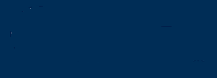 Injection Upgrades:
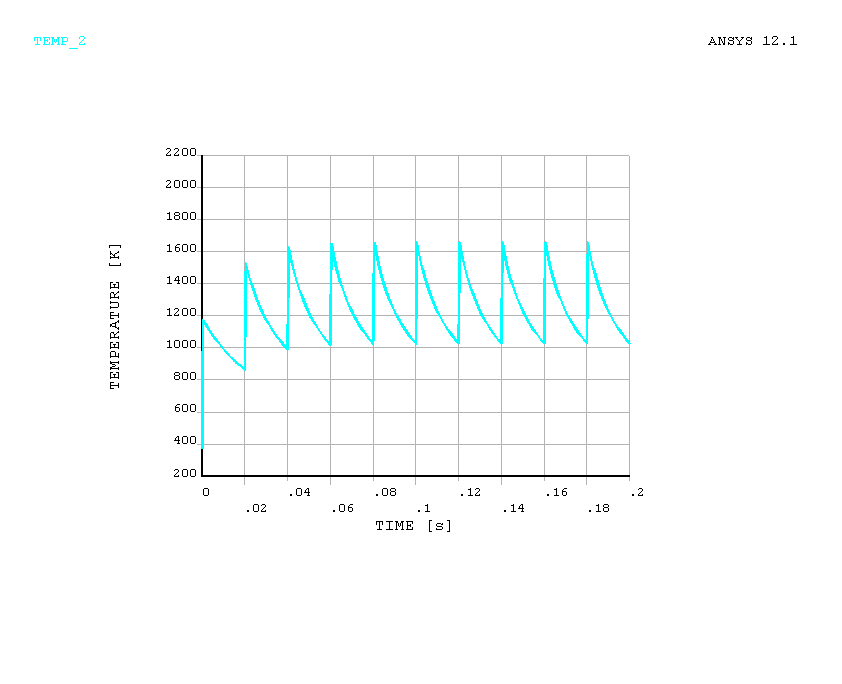 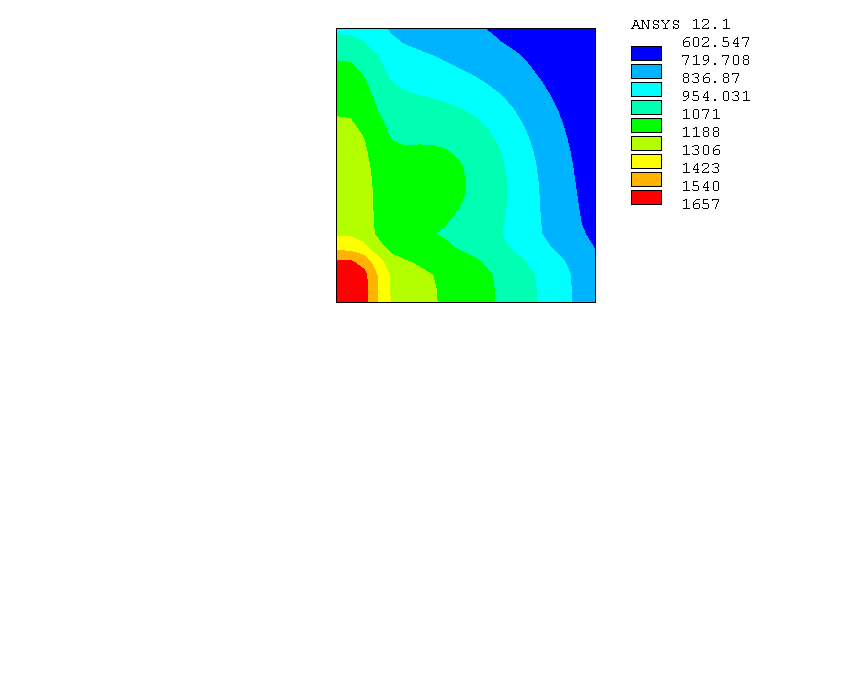 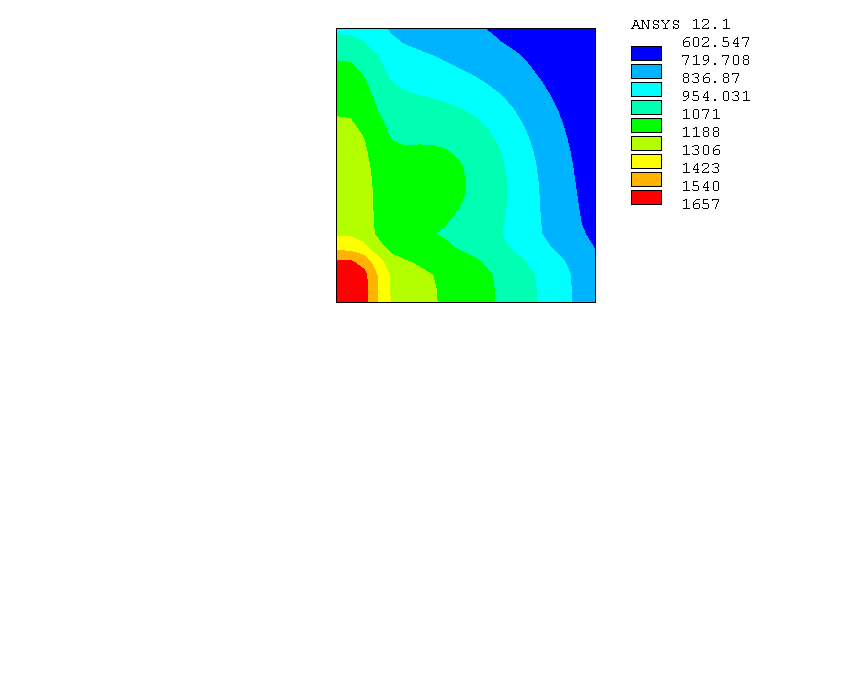 [Speaker Notes: Data from 3D ORBIT sims.

Inject beam only, peak 826 K
Adapted numerical solver – got peak 828 K

Inject + recirc.  Dominated by proton recirculations (about 4)
Peak T 1657 K]
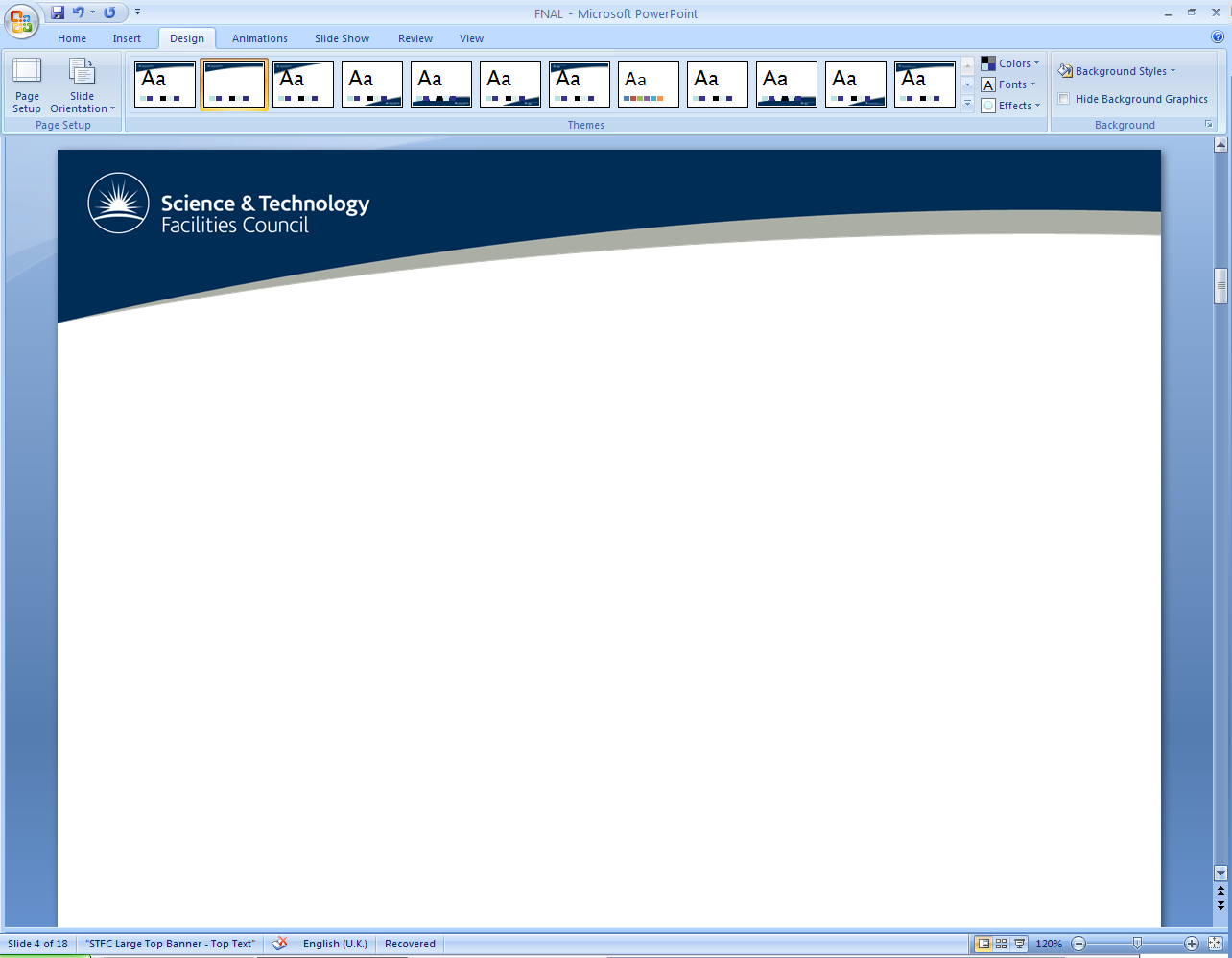 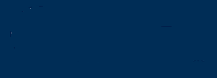 KEK/J-PARC:
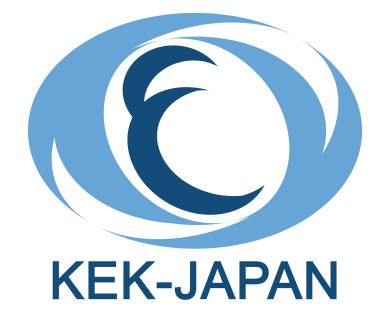 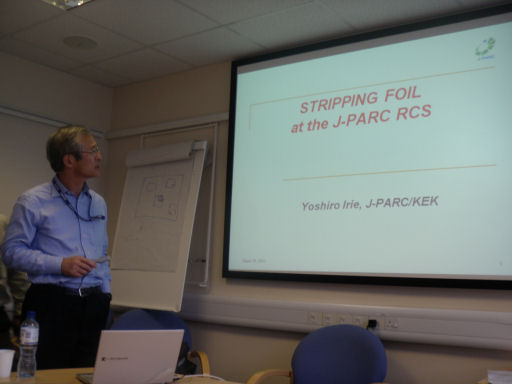 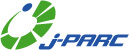 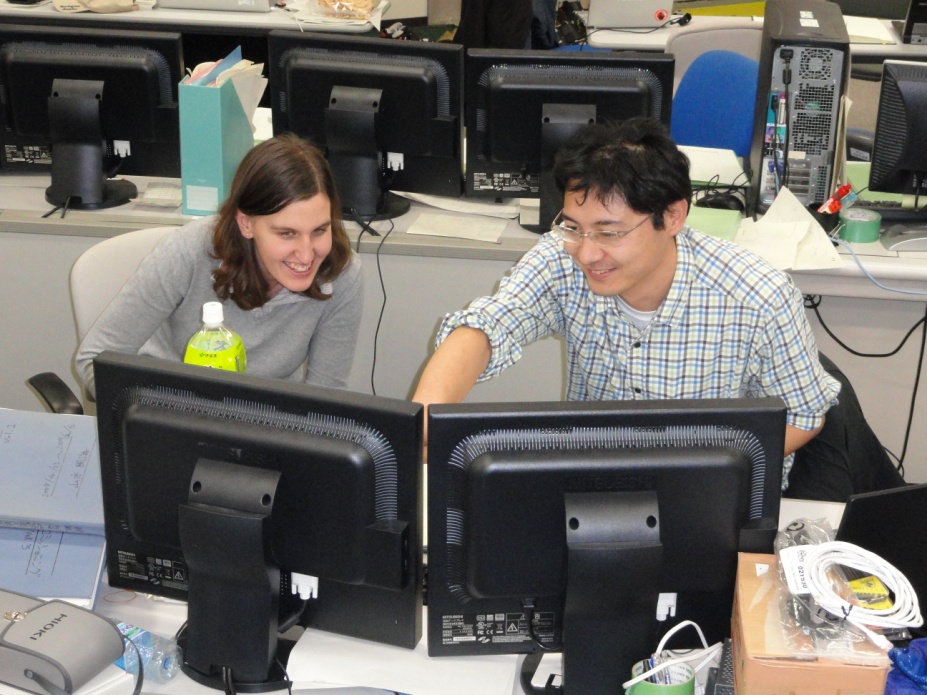 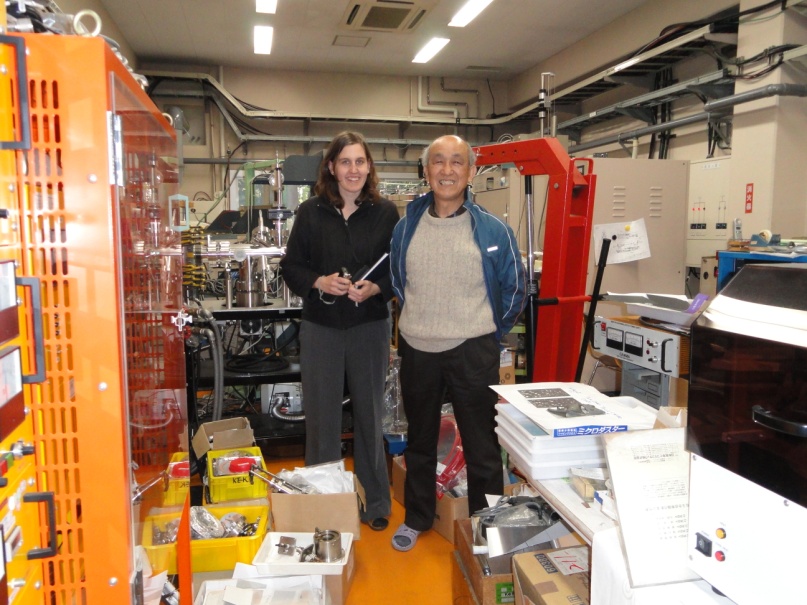 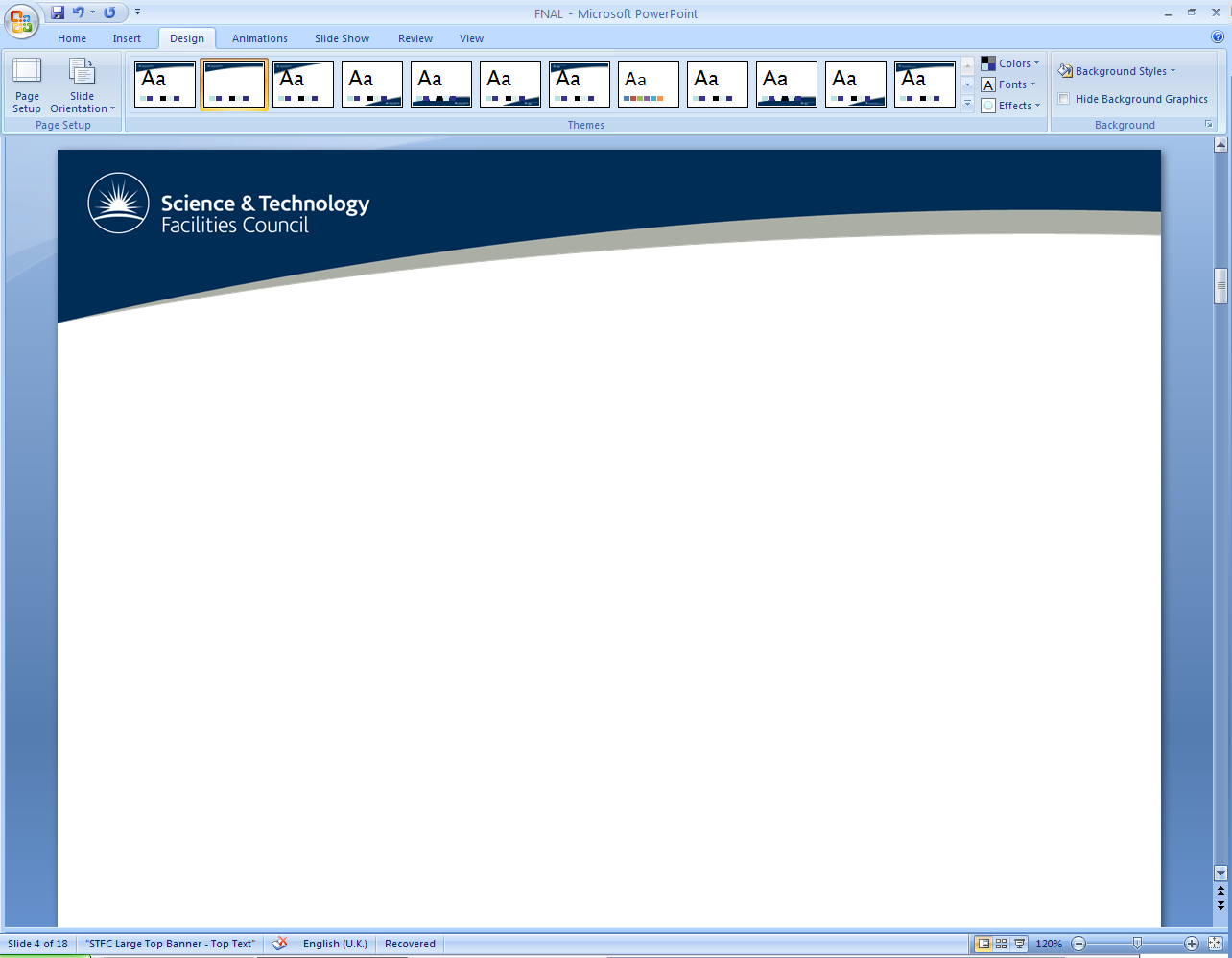 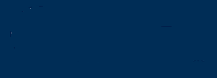 Double Foils:
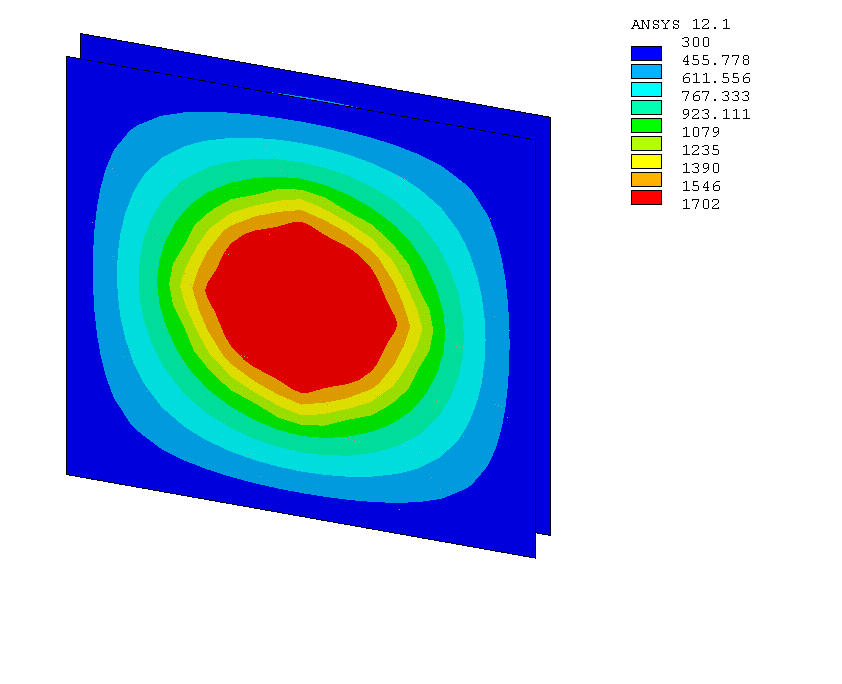 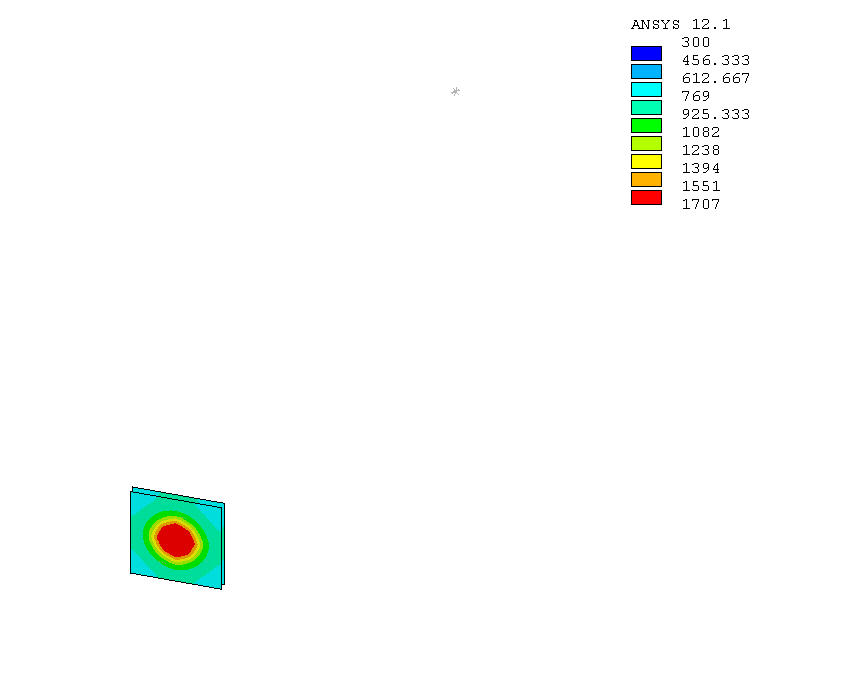 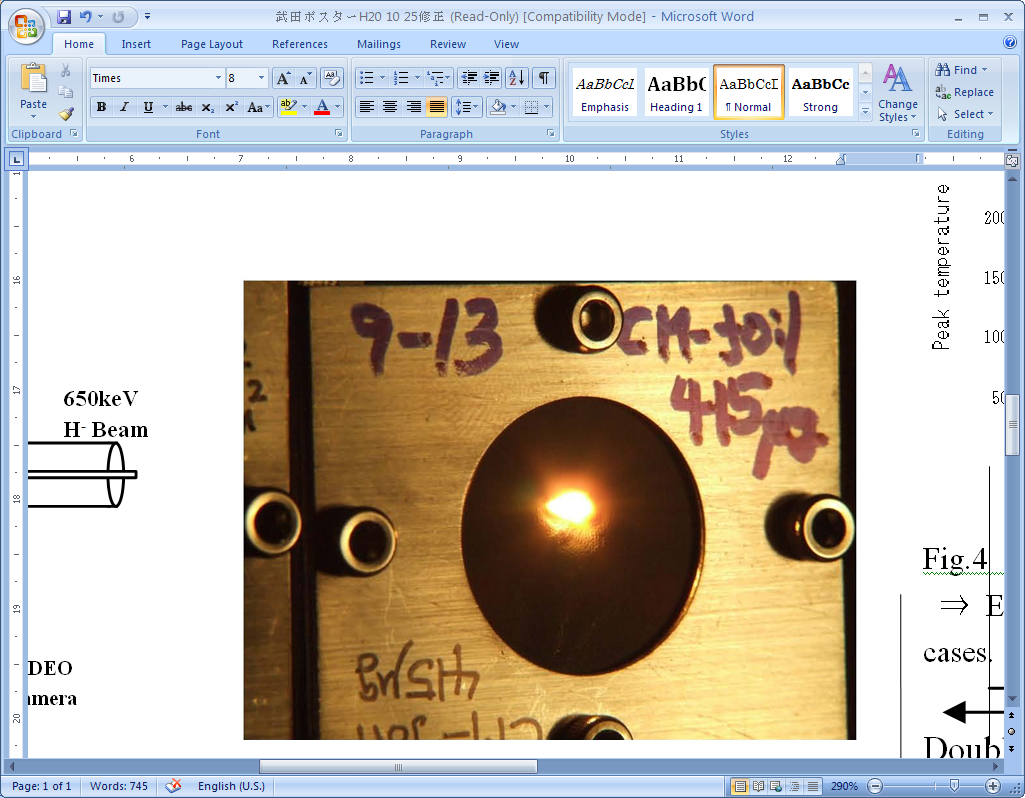 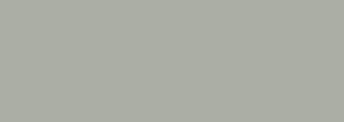 Temperature analysis of the multi layered HBC stripper foil by a high intensity H- beam irradiation, Y. Takeda et al., VASSCAA-4 (2008)
[Speaker Notes: KEK experimental results.
Benchmarking to these.]
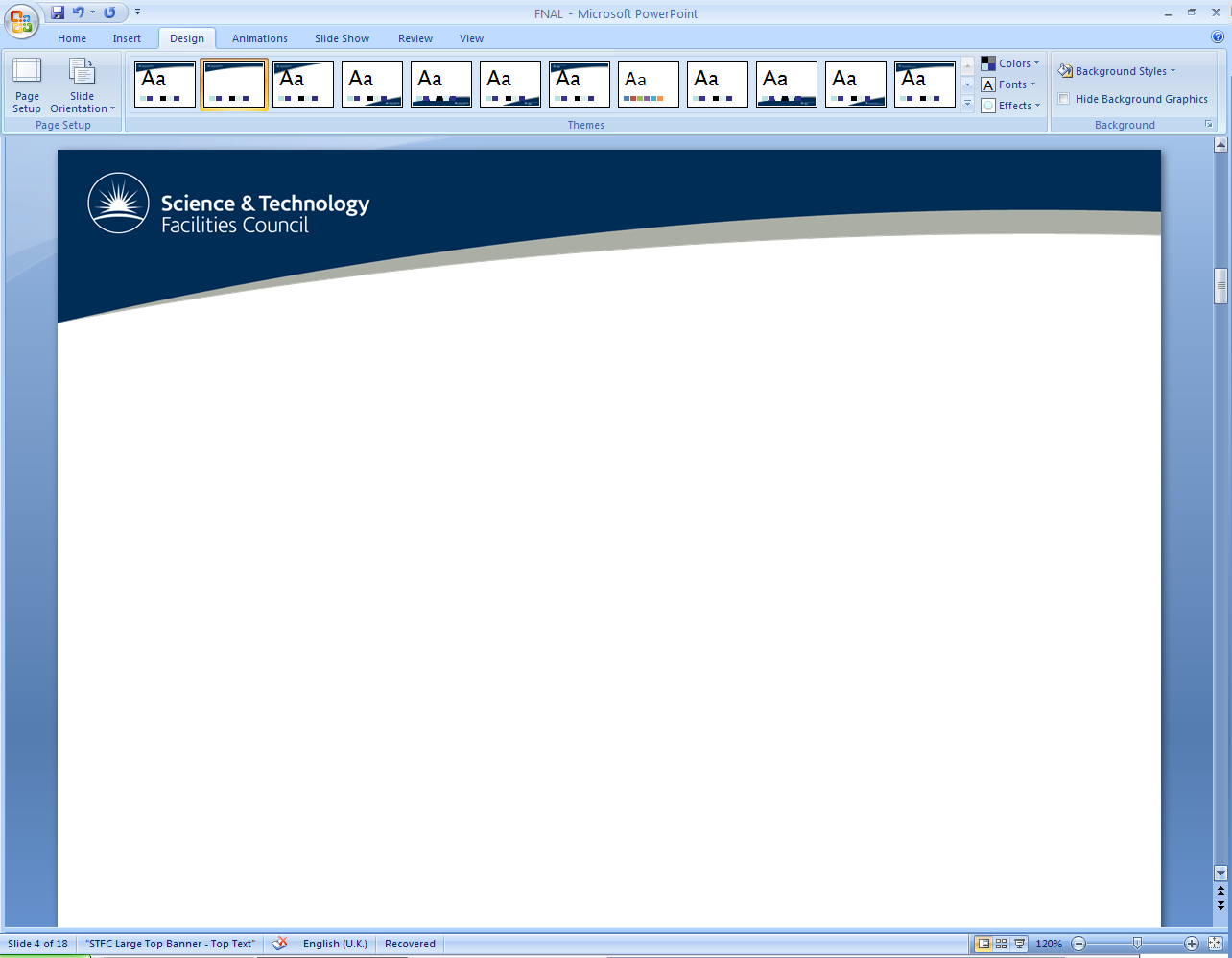 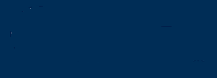 Double Foils:
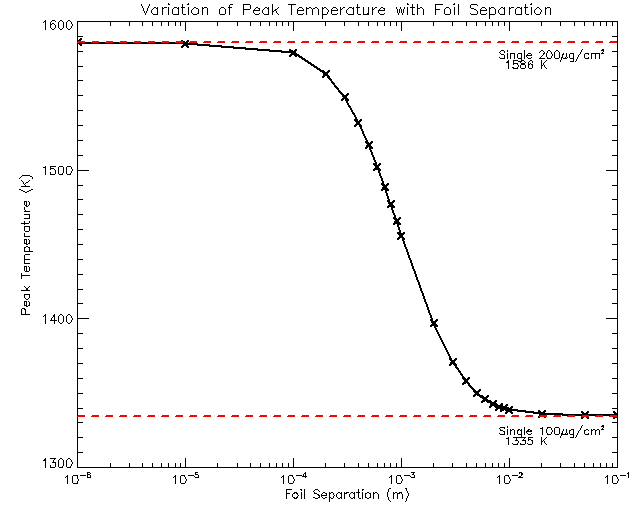 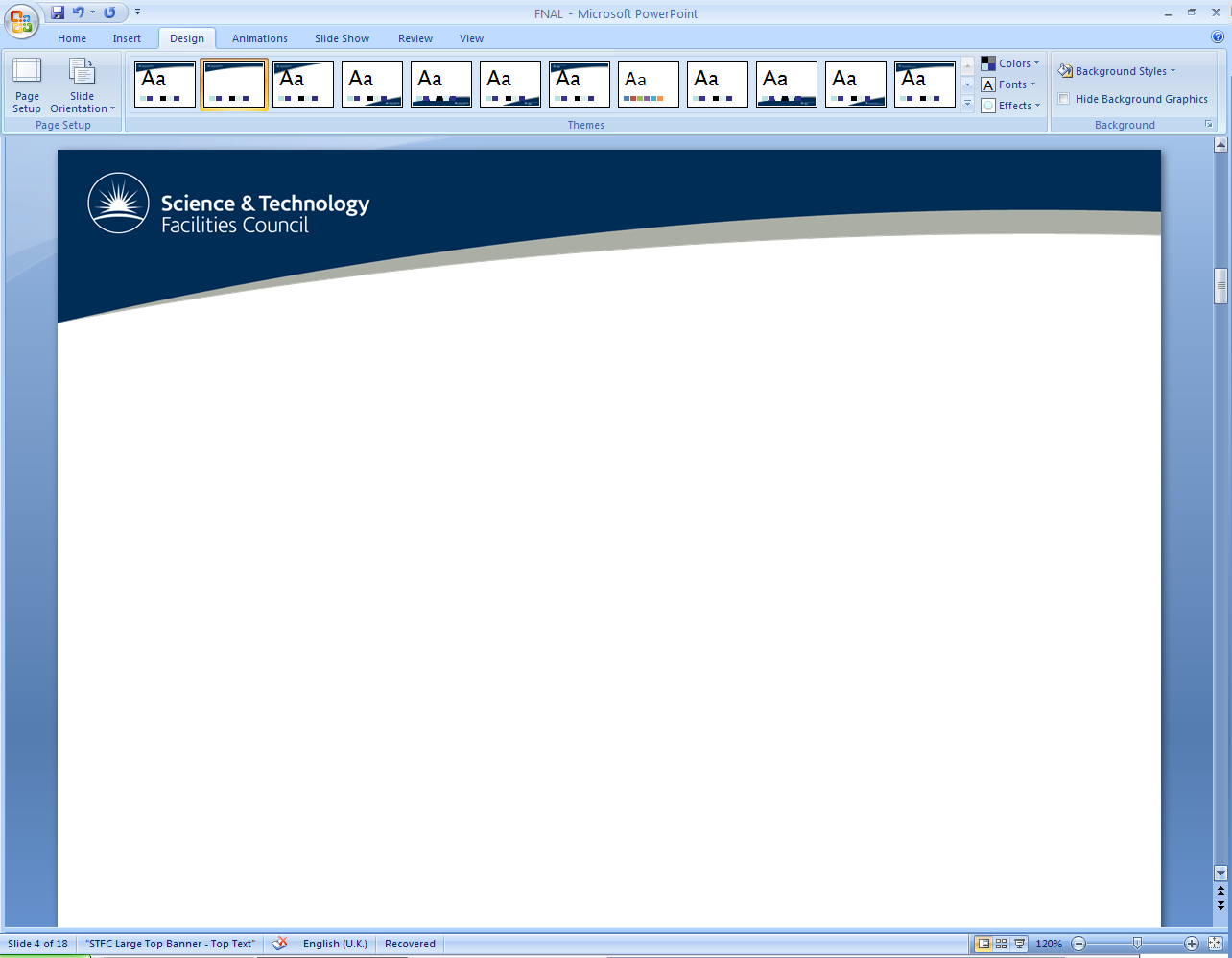 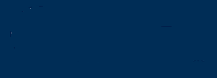 Large Foils:
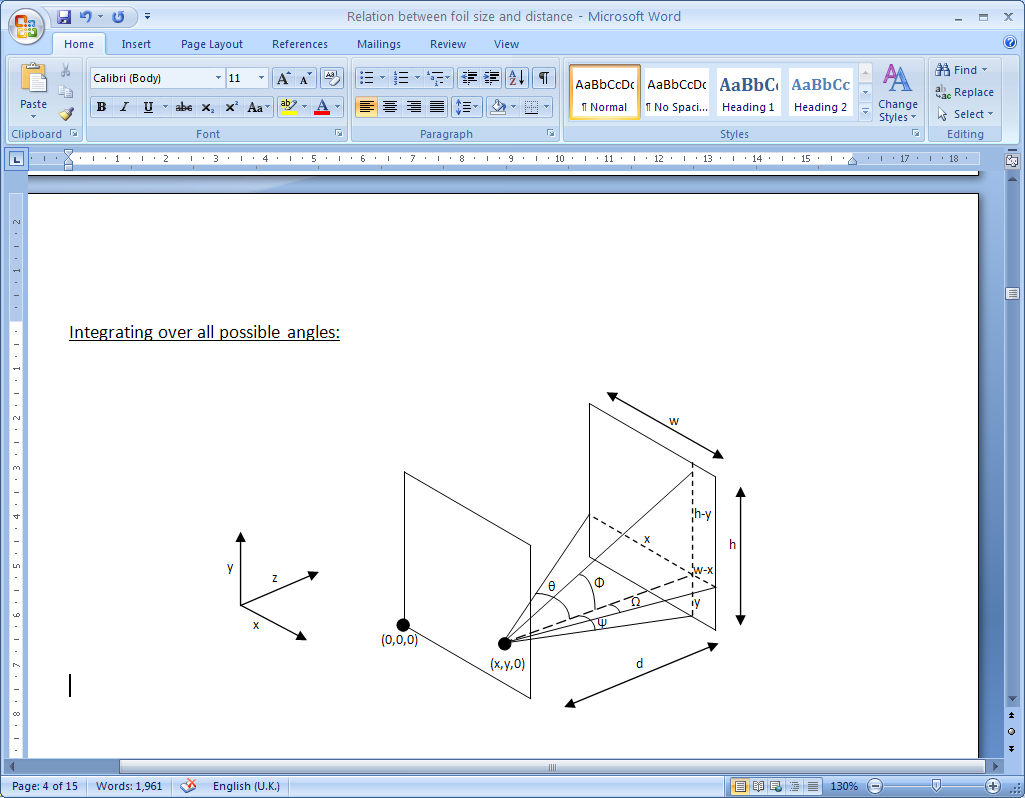 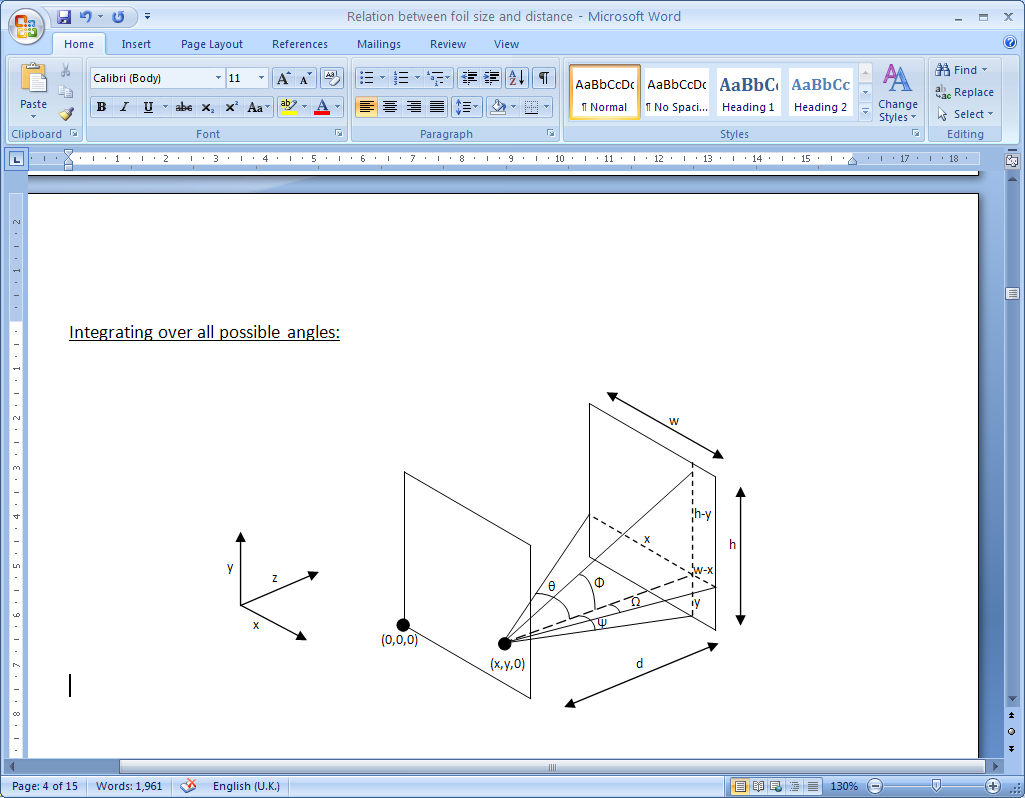 [Speaker Notes: Limitations I found in ANSYS.]
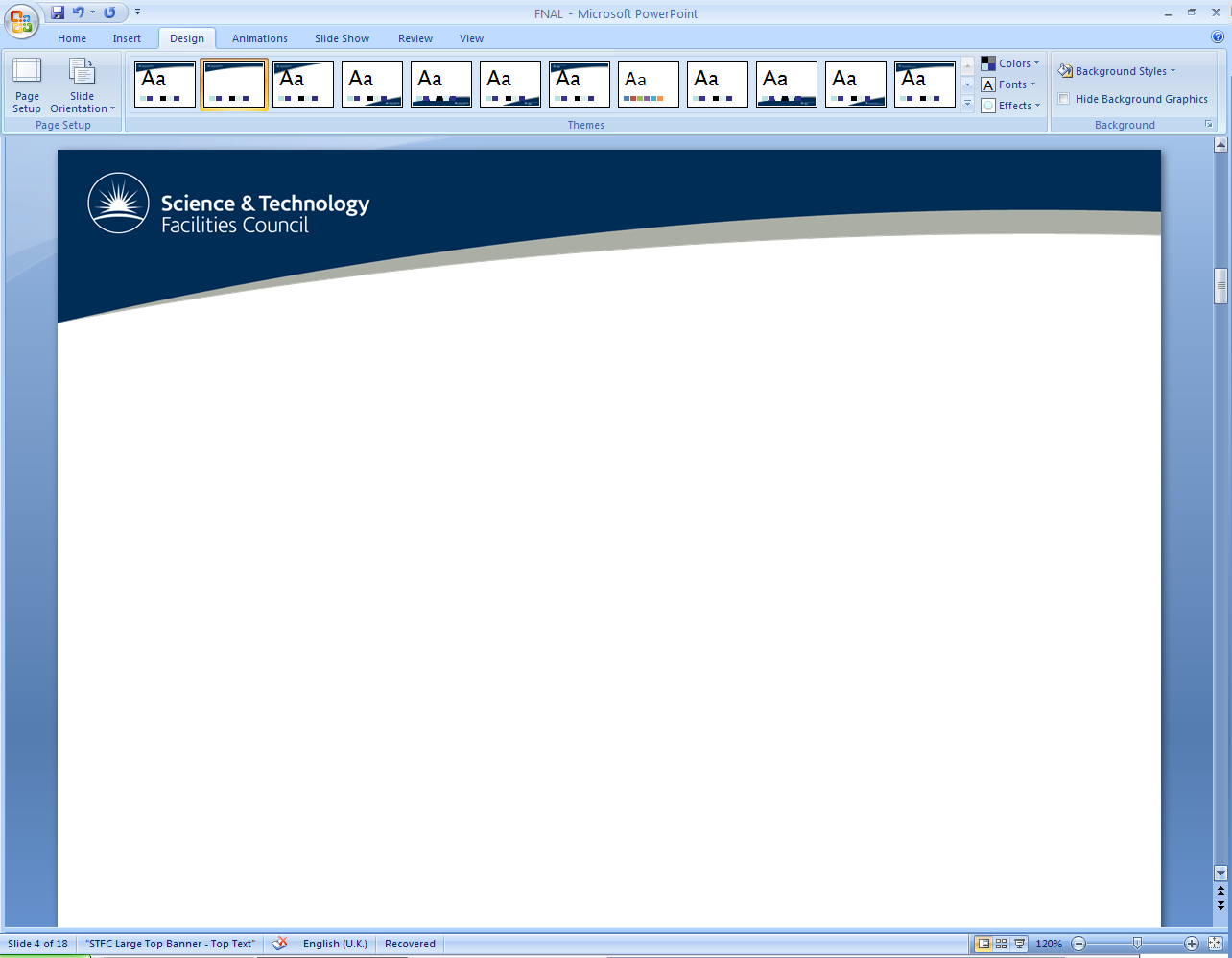 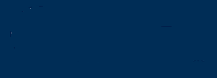 Large Foils:
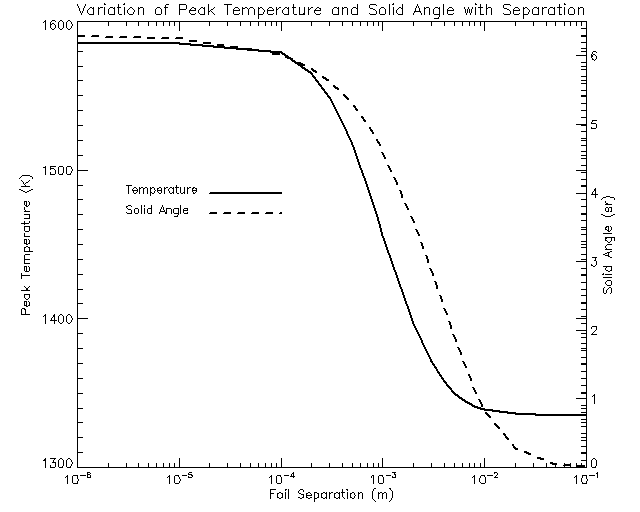 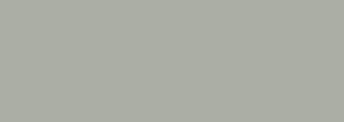 [Speaker Notes: Limitations I found in ANSYS.]
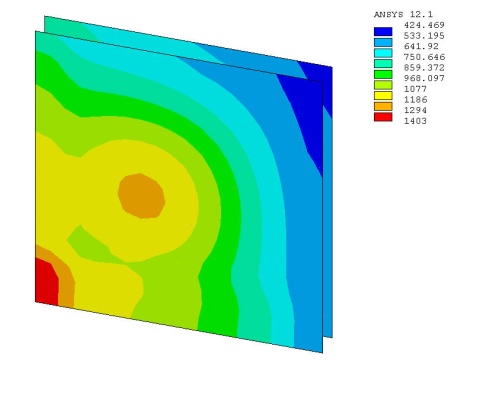 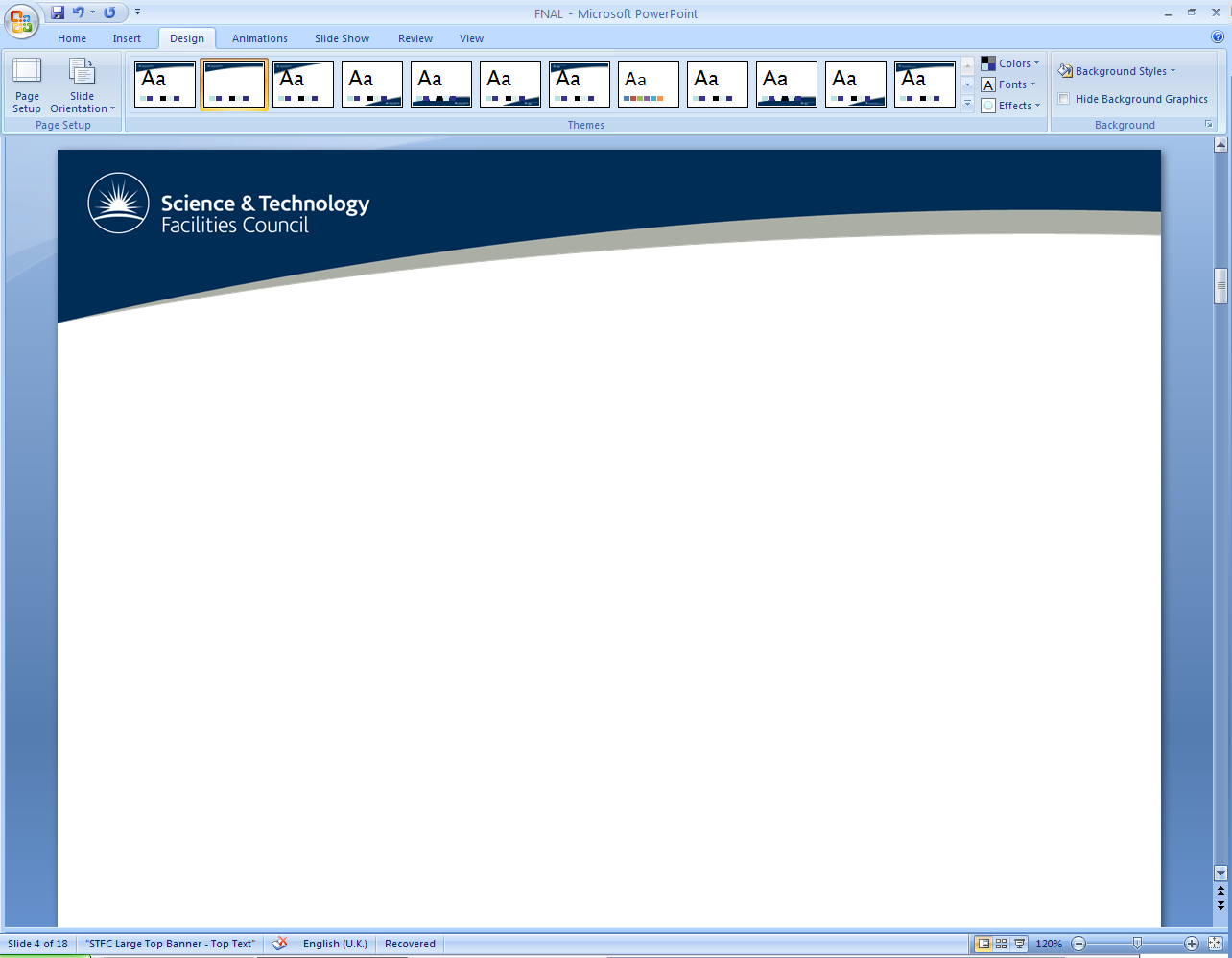 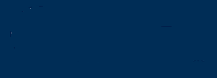 Double Foils:
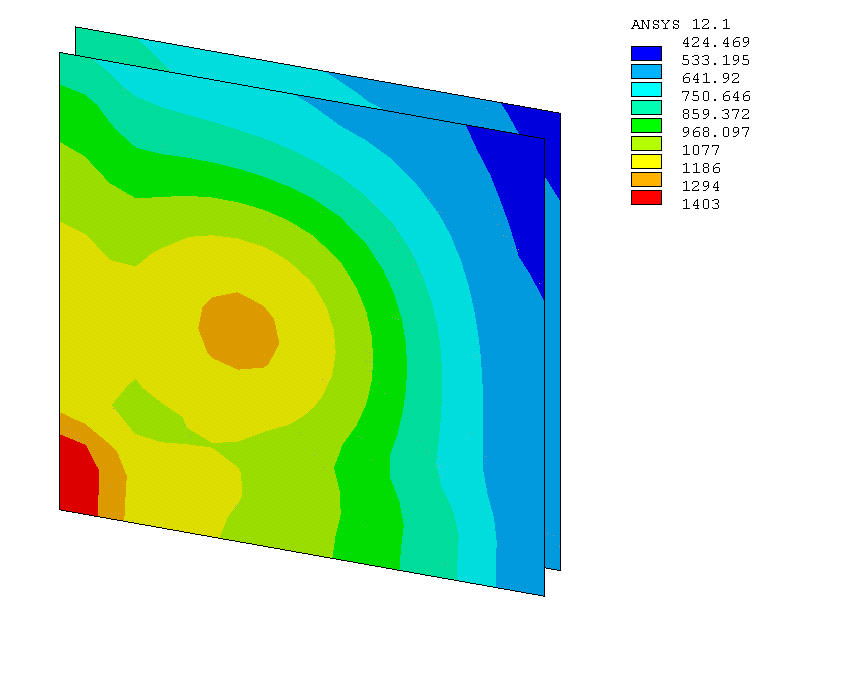 [Speaker Notes: Moved on to try the ORBIT data for ISIS injection upgrades through the model.

Also looked at the effect of separation.]
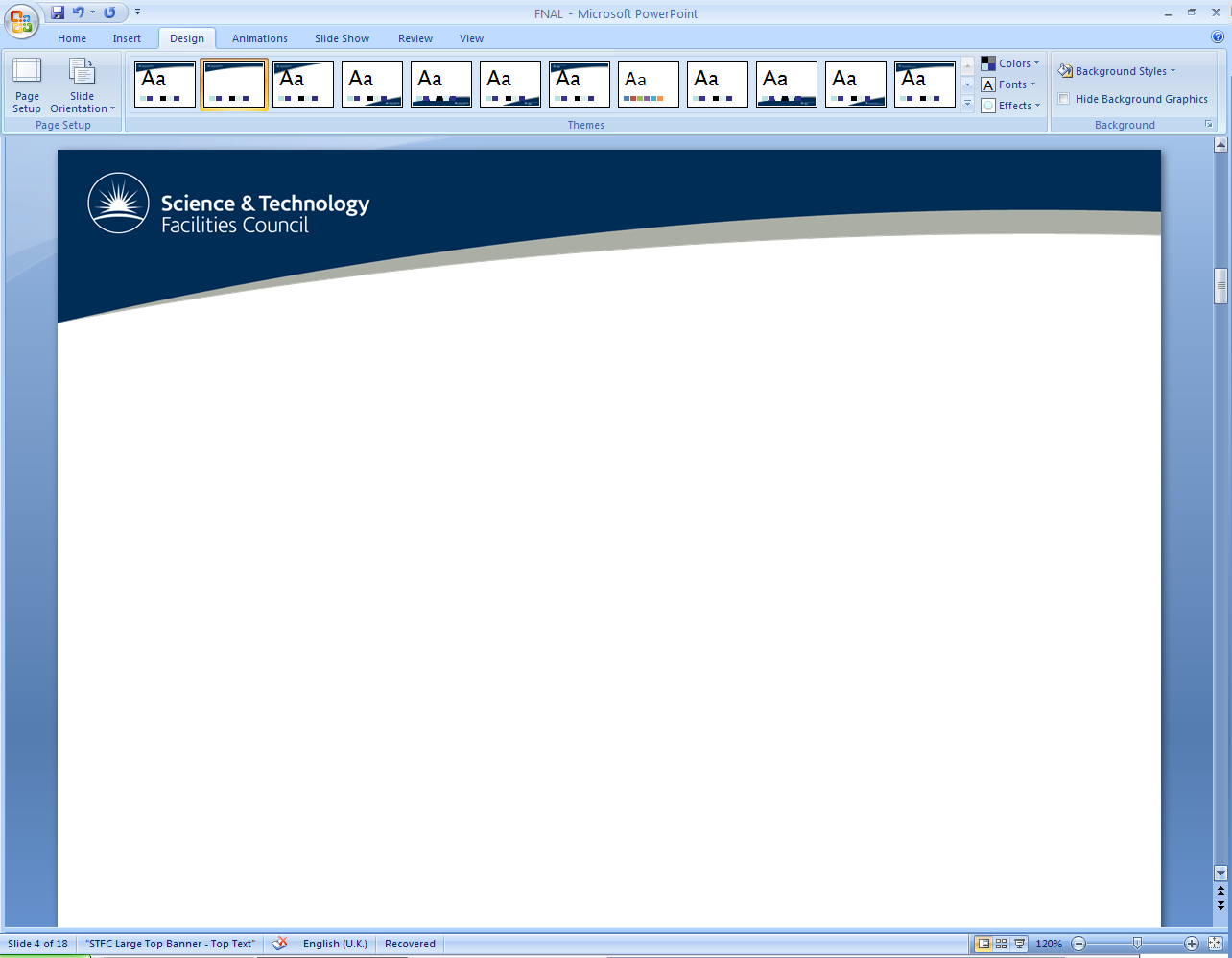 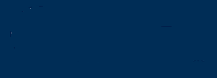 Future Work:
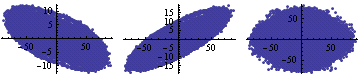 Set3Di:
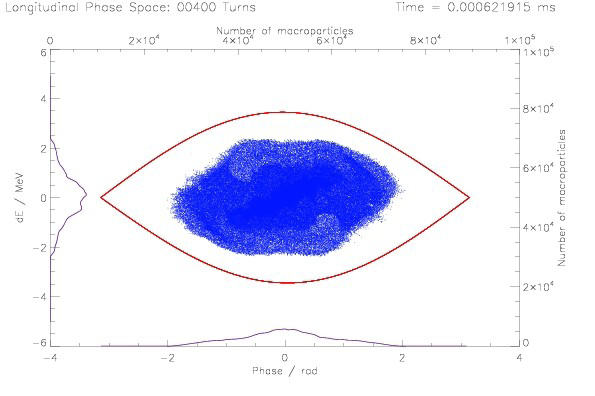 2.5d tracking code 
Injection Module
Foil Structure:
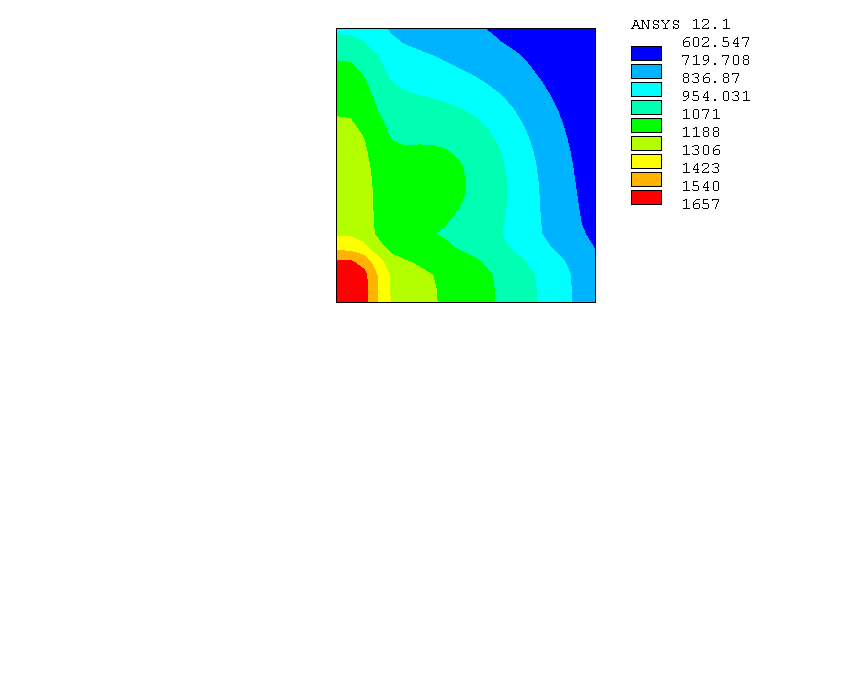 Structural analysis using ANSYS
Deformation and stresses
[Speaker Notes: Set3Di = in house 2.5d tracking code under development.
Include Injection module into full ISIS cycle simulation.
Include foil size, position, vertical and horizontal painting, foil re-circulation


Stability of single foil system?  Curling?  Bending?  Where are the stresses?
Requirement for SiC fibres (as at J-PARC)?
Requirement for corrugated foil (as at SNS)?
Expansion of double foil system (as at KEK)?]
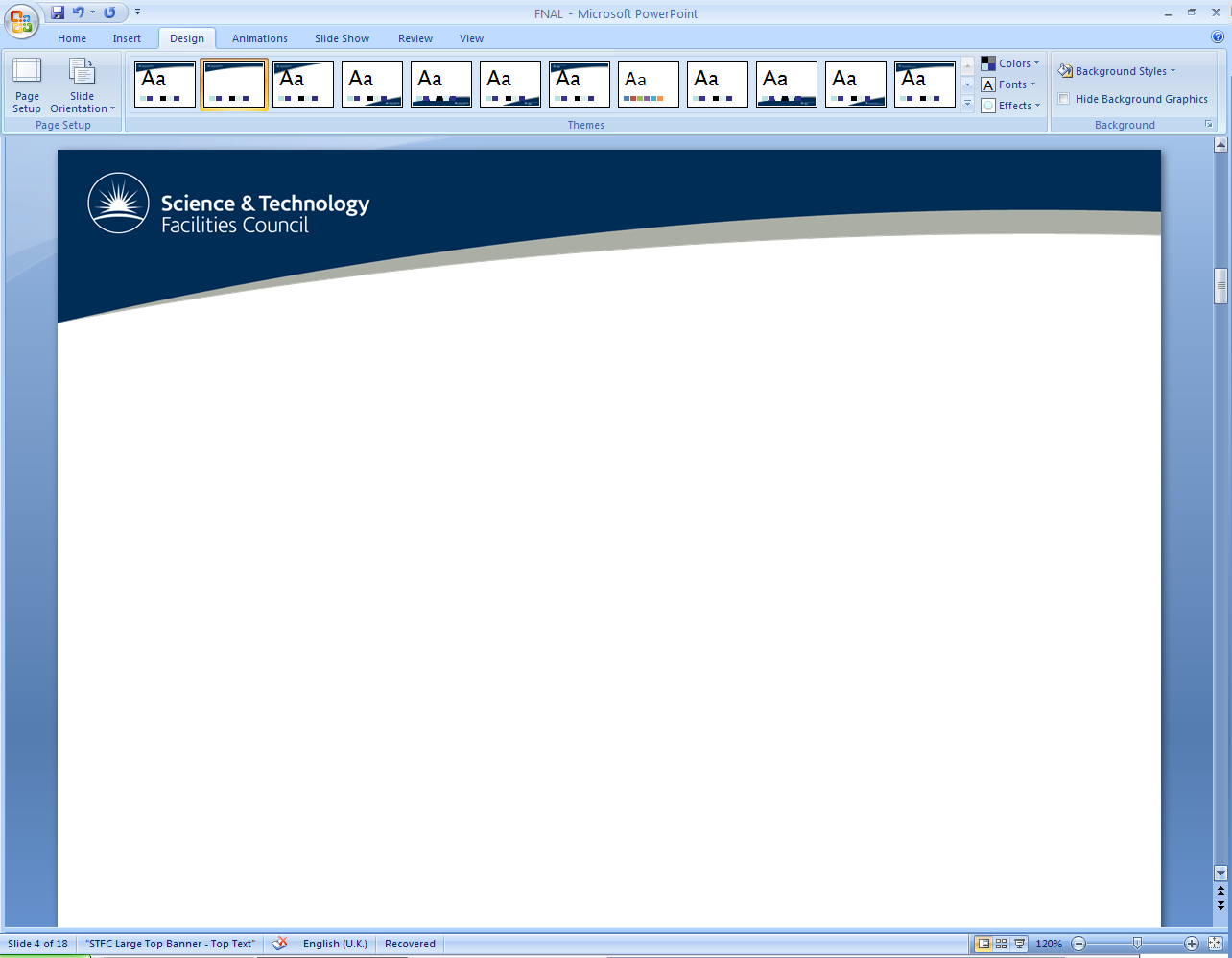 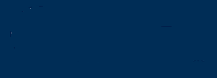 Summary:
ISIS 70 MeV Injection Foil
  180 MeV Injection Foil Studies
  Stripping
  Scattering
  Heating
KEK / J-PARC Visit
  Double Foil Studies
Future Work
Thank you, any questions?